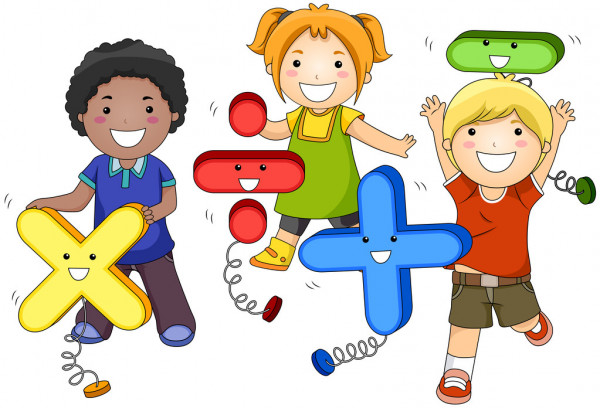 Математика
1 клас
Урок 31
Число і цифра 10. 
Поняття «десятий»
Організація класу
Добрий день, дорогі друзі!
Добрий день!
На вас чекає гарний день.
Бачу, всі веселі і здорові
До уроку всі готові!
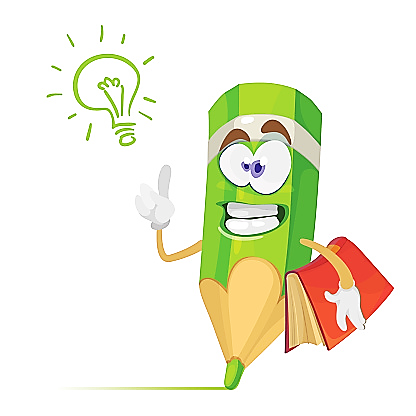 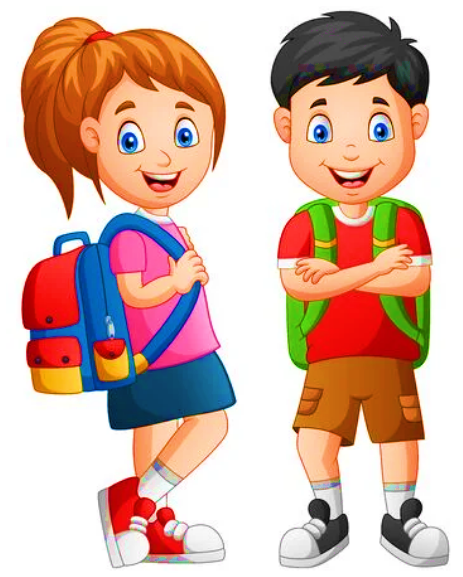 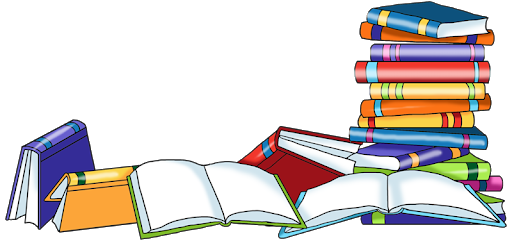 Правила уроку «Дай мені 5»
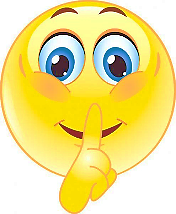 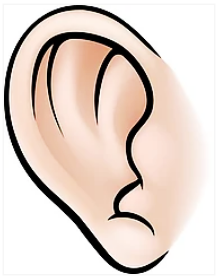 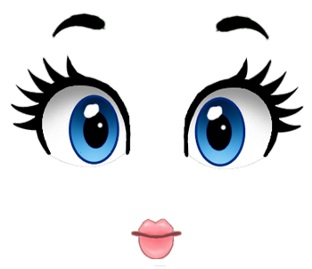 ротик мовчить
очі дивляться
вуха слухають
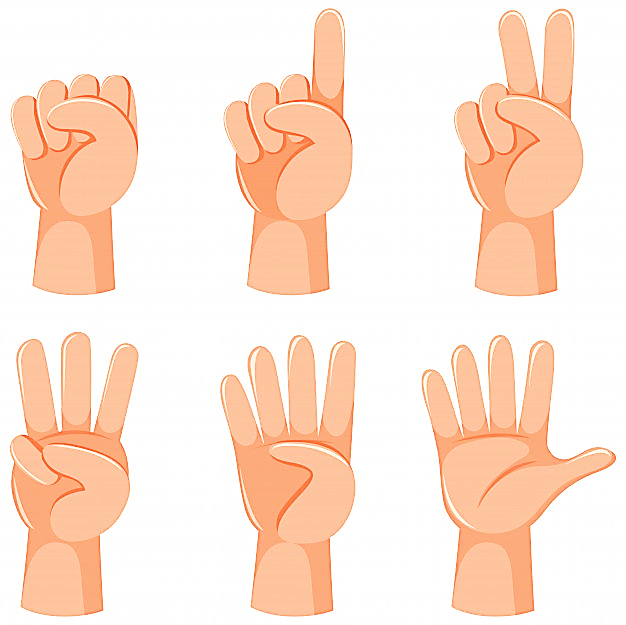 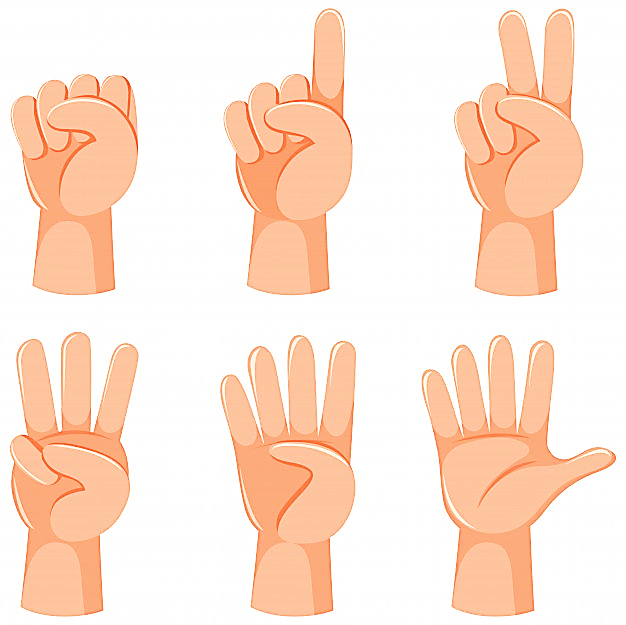 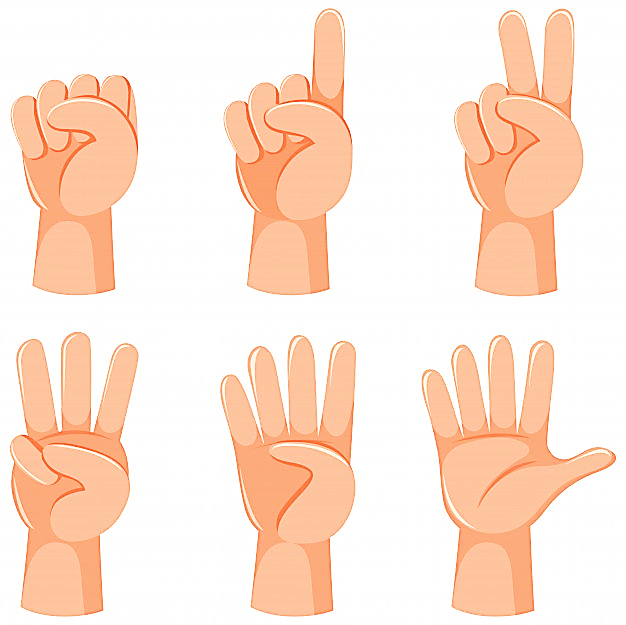 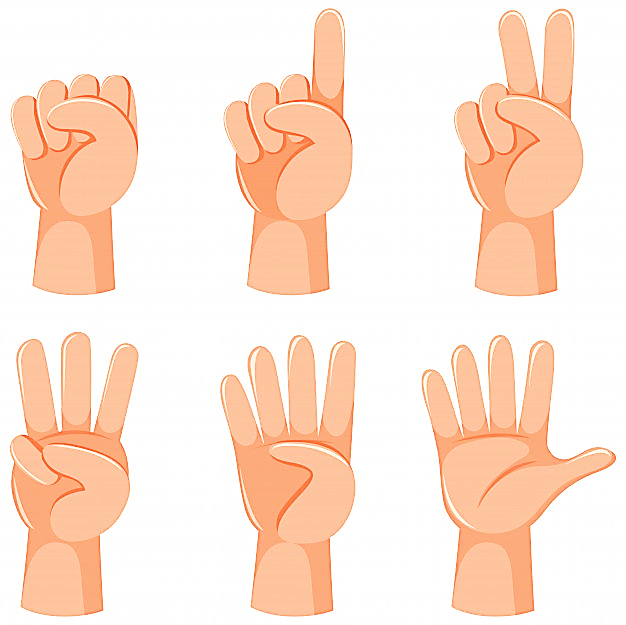 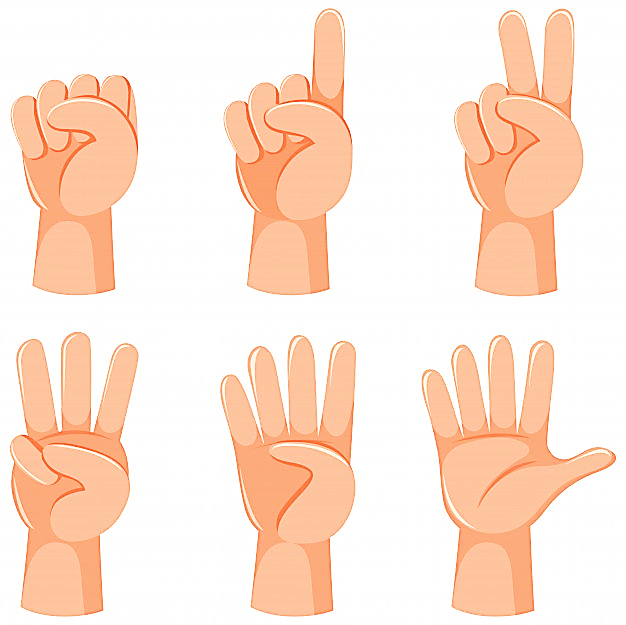 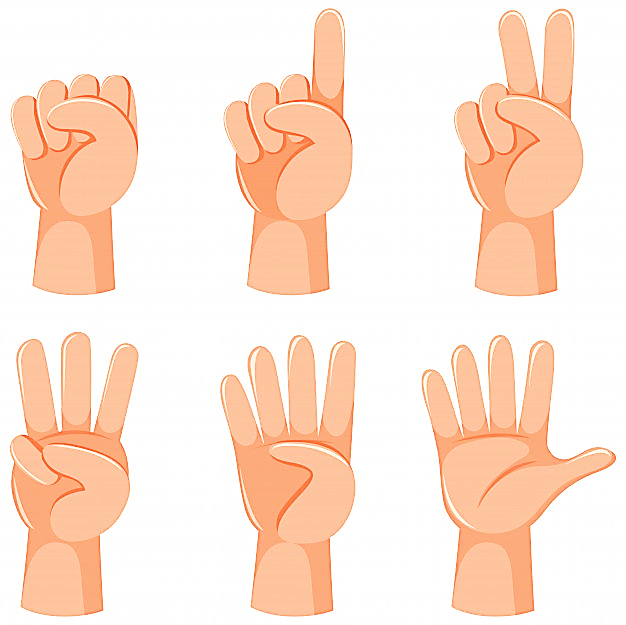 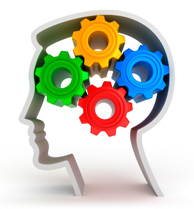 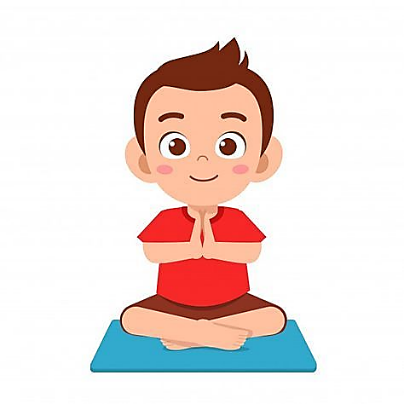 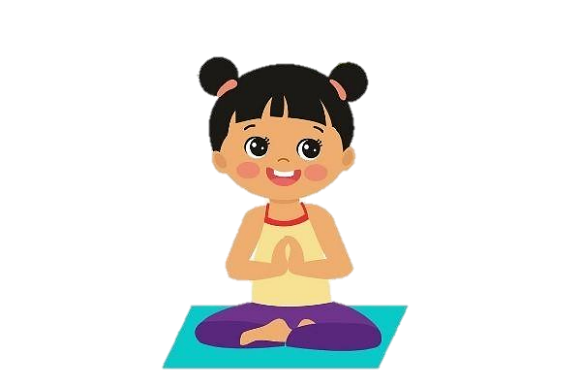 голова працює
руки, ноги не рухаються
Дай мені 5
Числова розминка. Лічба в порядку зростання
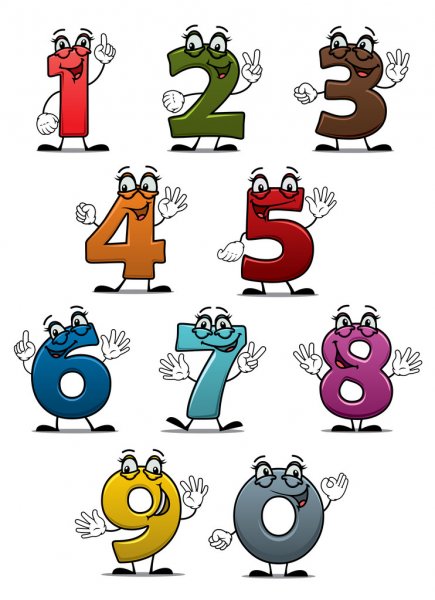 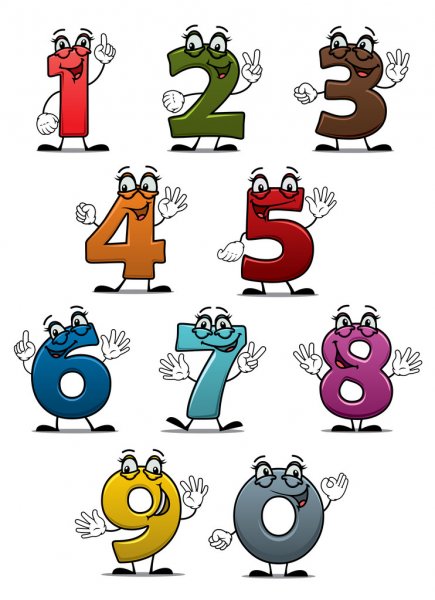 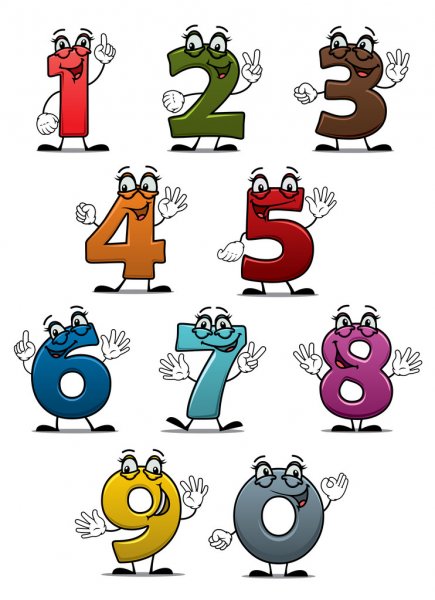 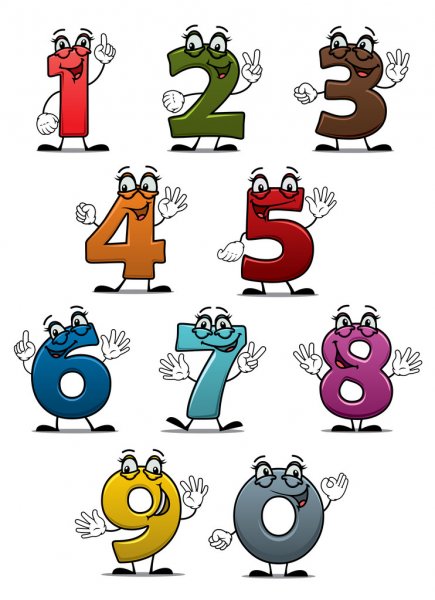 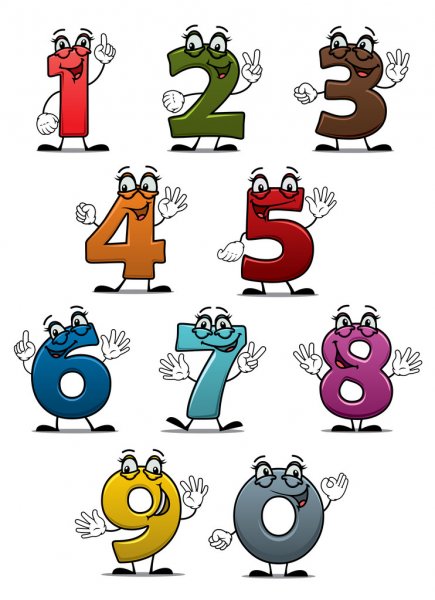 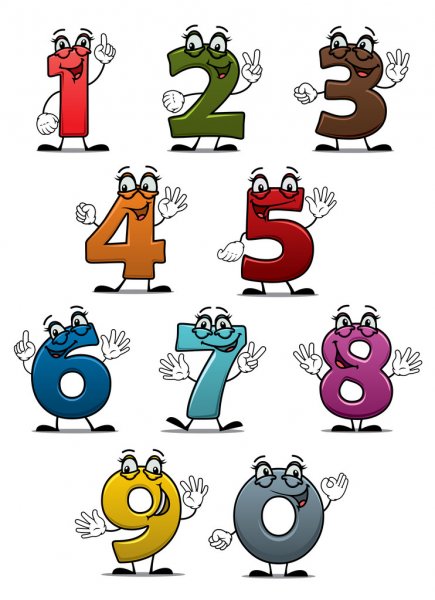 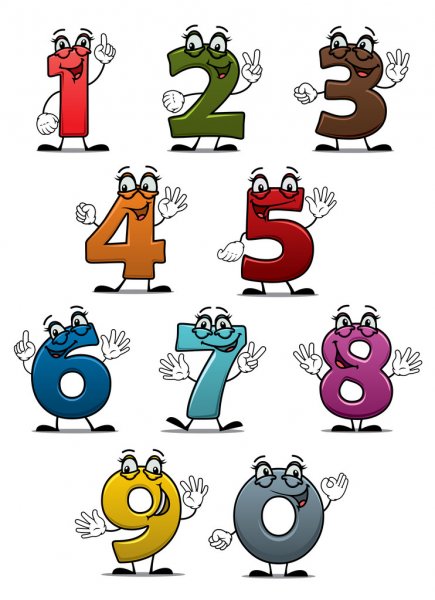 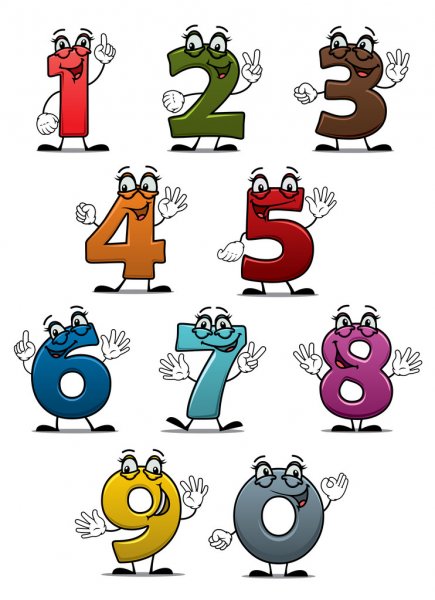 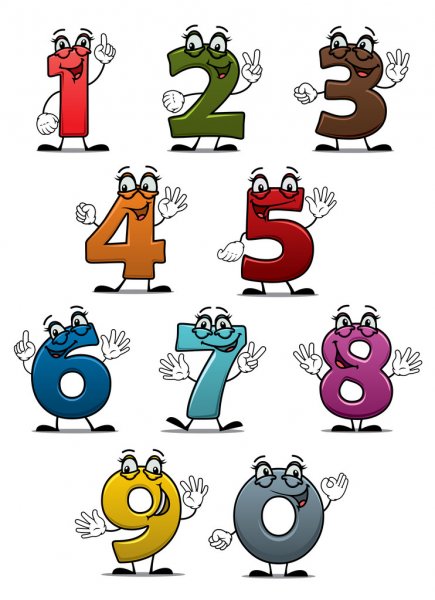 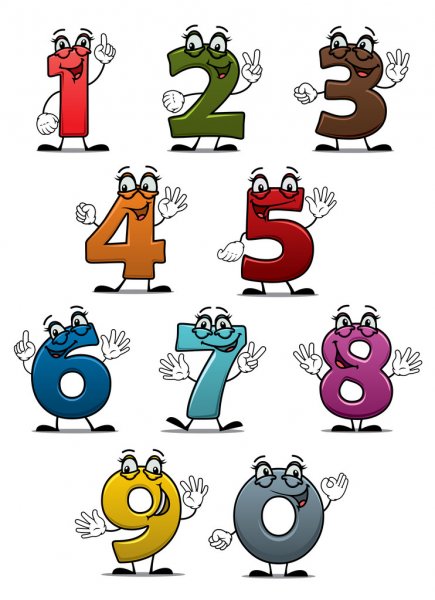 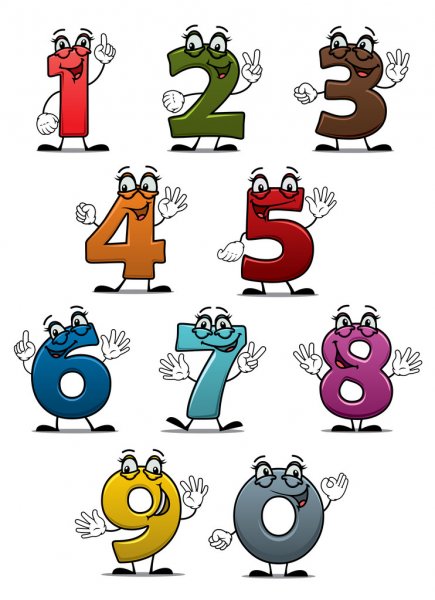 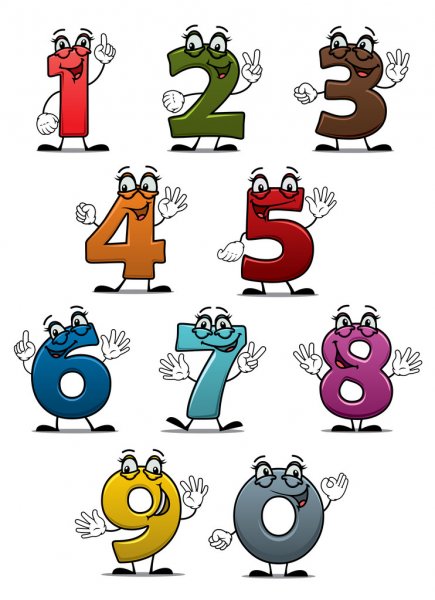 Числова розминка. Лічба в порядку спадання
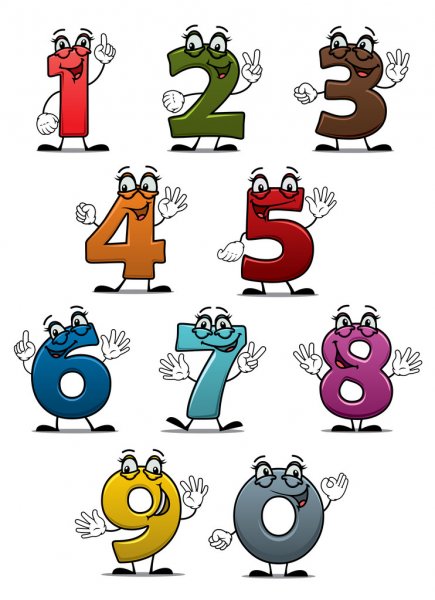 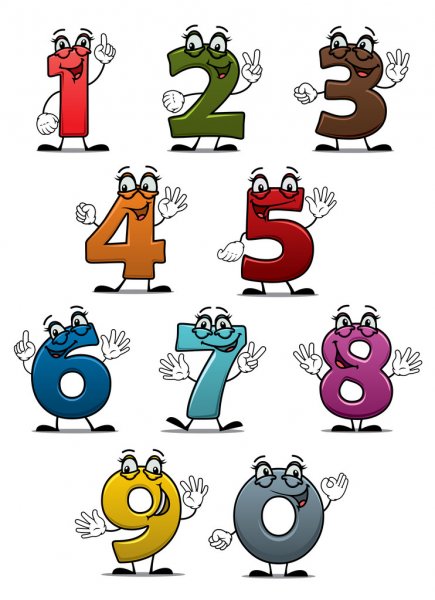 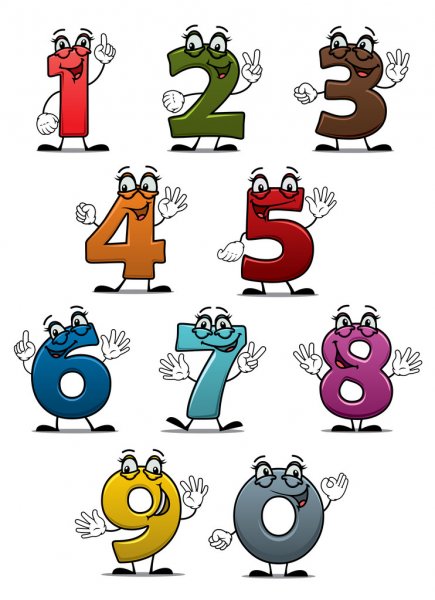 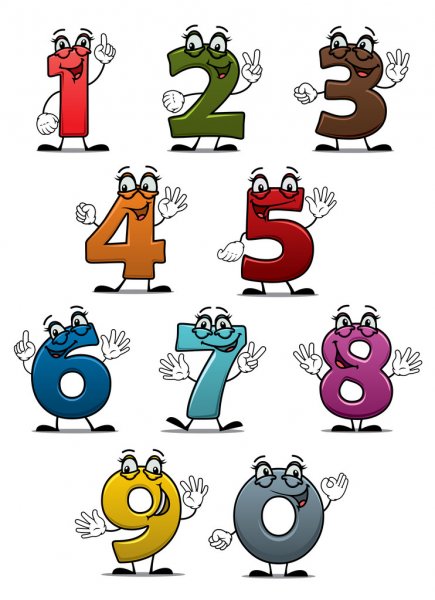 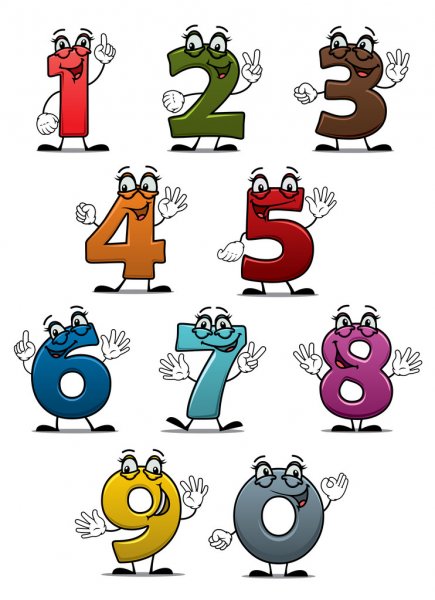 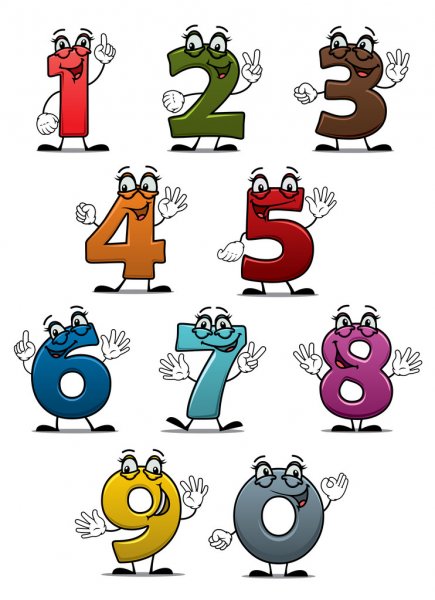 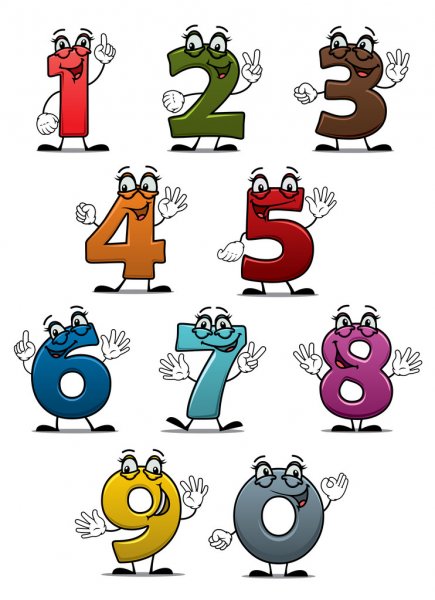 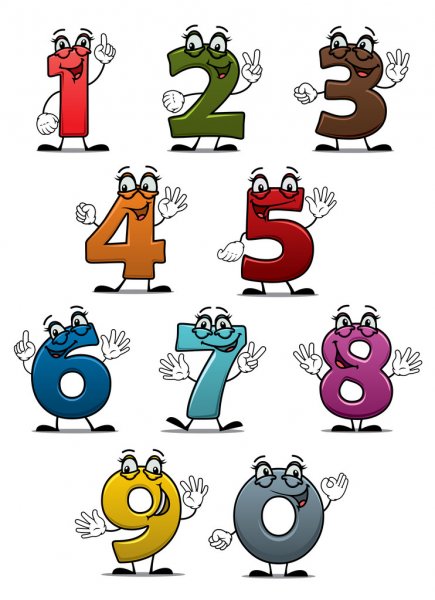 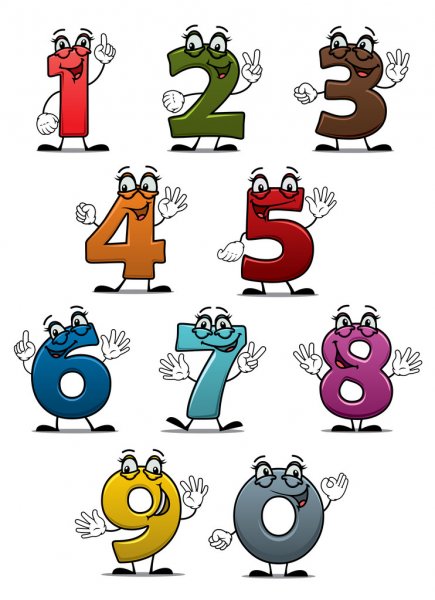 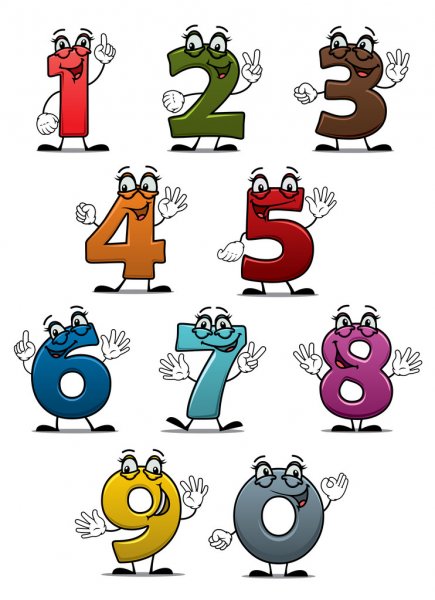 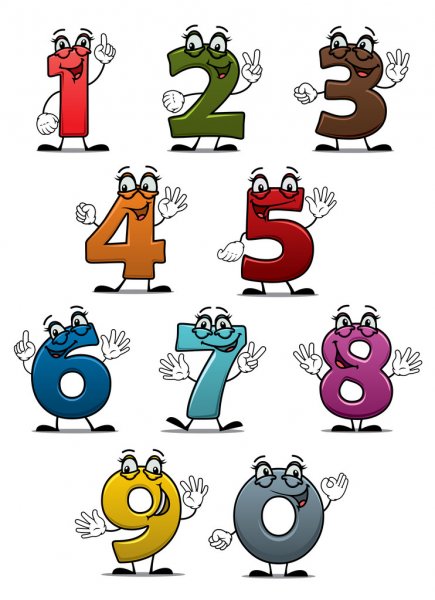 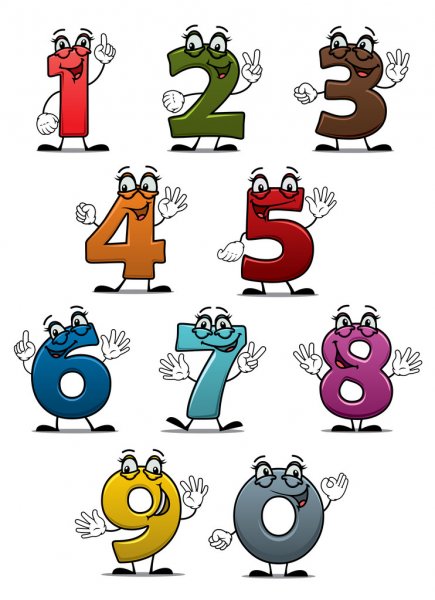 Віршована задача
Скільки гостей привітали бабусю? Звідки приїхали родичі?
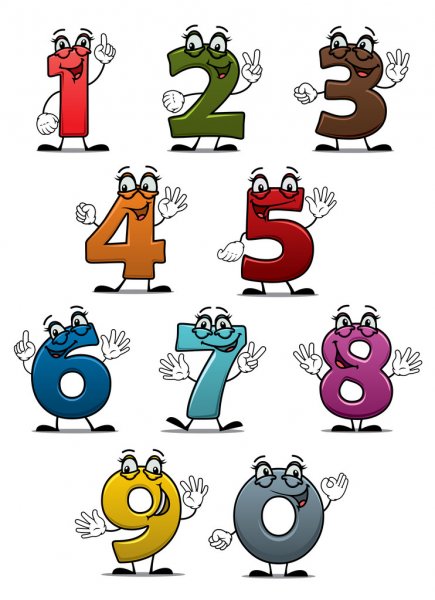 До бабусі Зіни
з’їхалась родина:
брат з Карпат,
сестра з Остра,
дочка з Криму,
син із Рима,
внучка з Луцька,
внук з Прилук,
а я із Вінниці.
Баба Зіна — іменинниця!
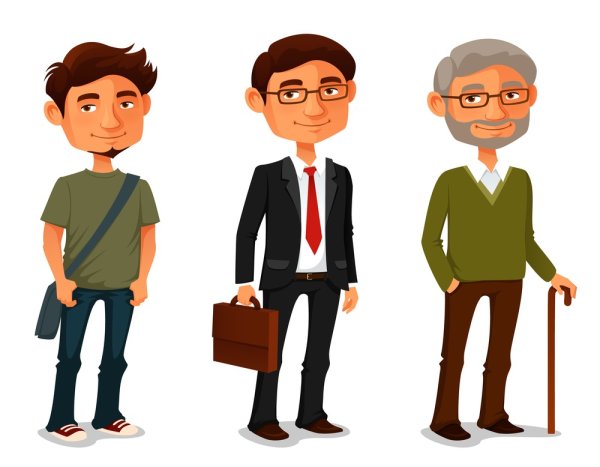 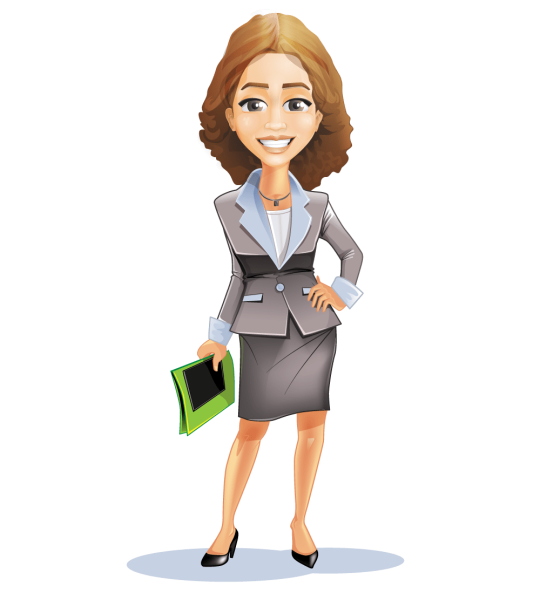 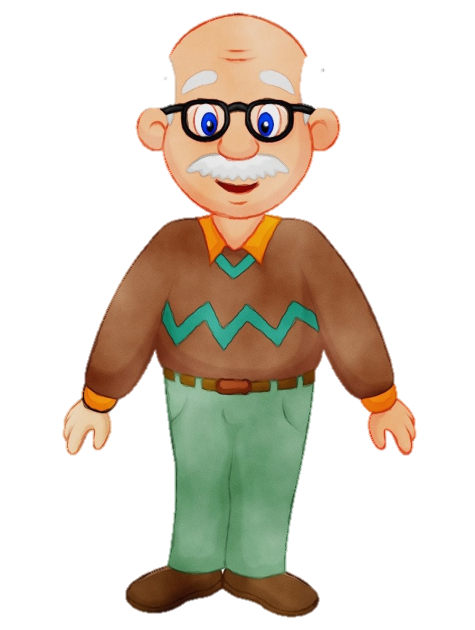 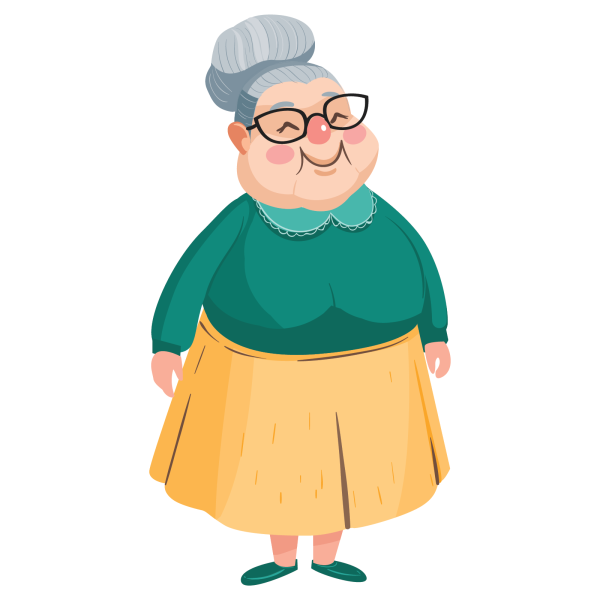 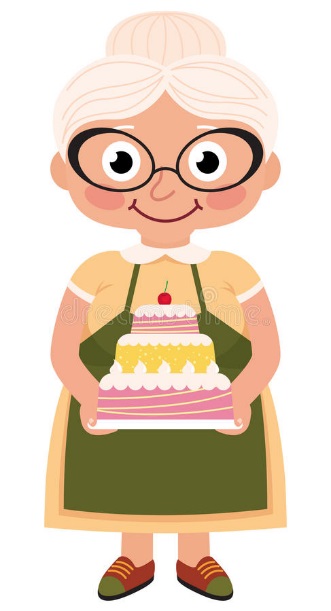 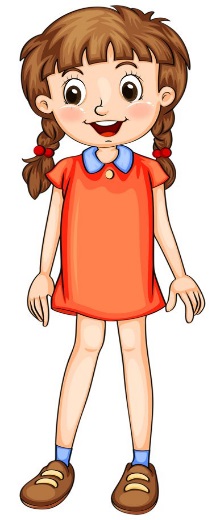 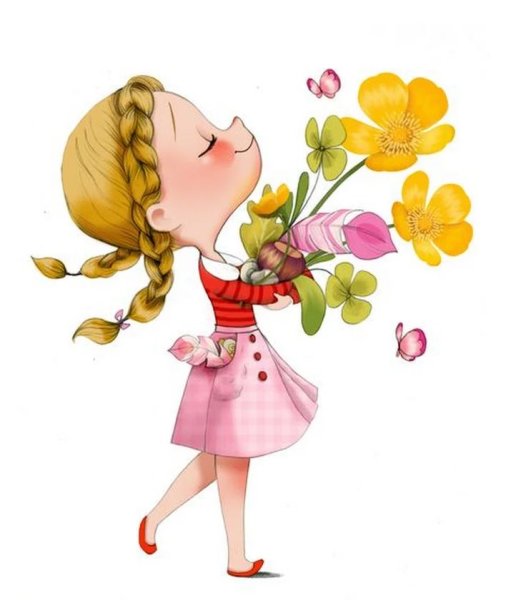 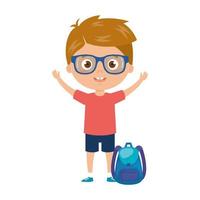 75
Віршована задача
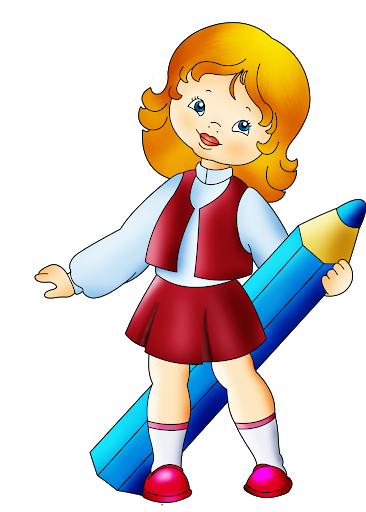 У Оксаночки в руці
Є чотири олівці,
А в її подружки Віри,
Ось, погляньте, теж чотири.
Полічіть-но всі оці
Кольорові олівці.
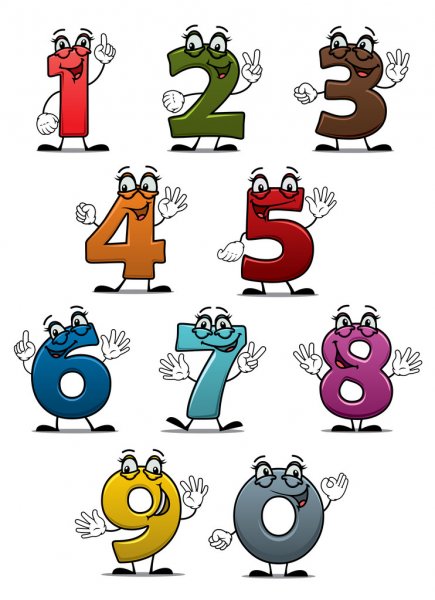 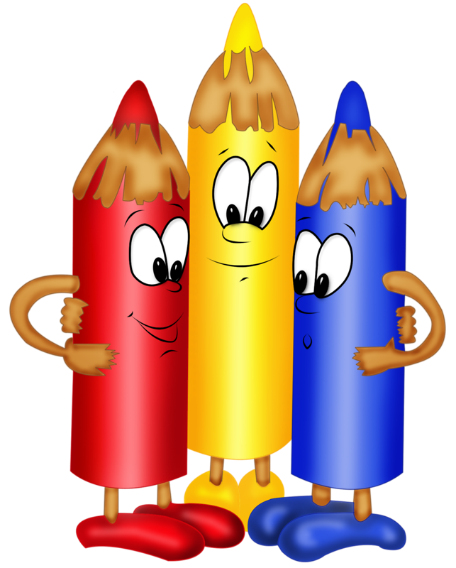 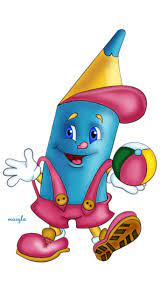 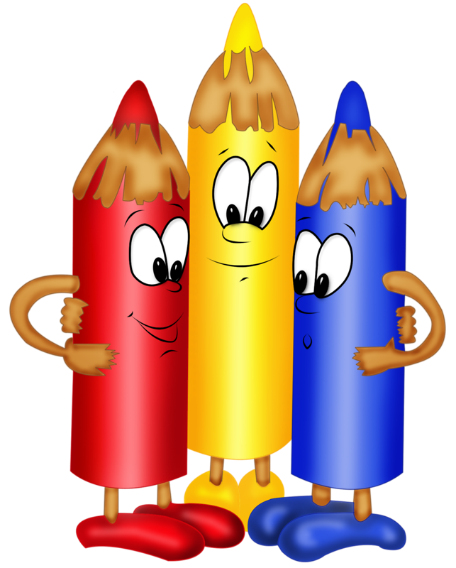 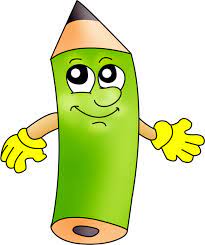 Гра «Яка кулька наступна?»
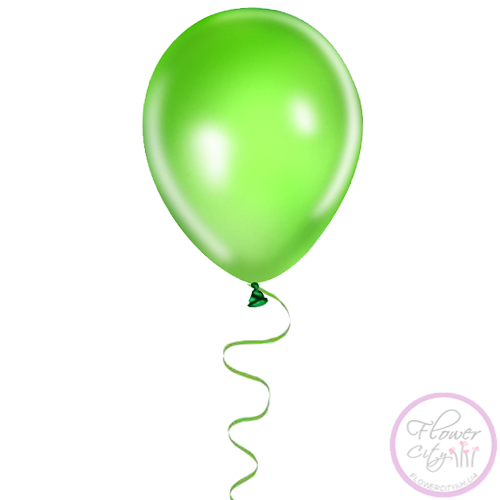 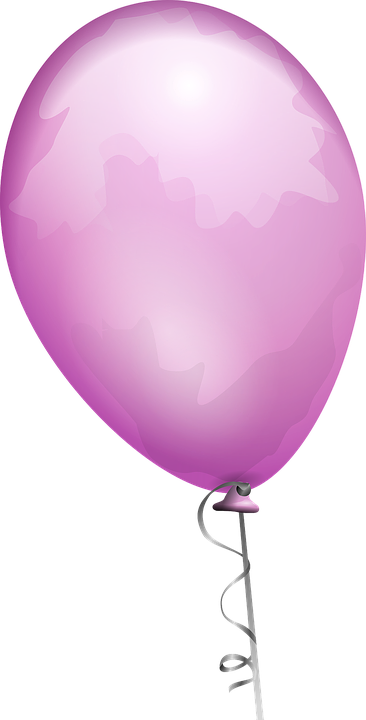 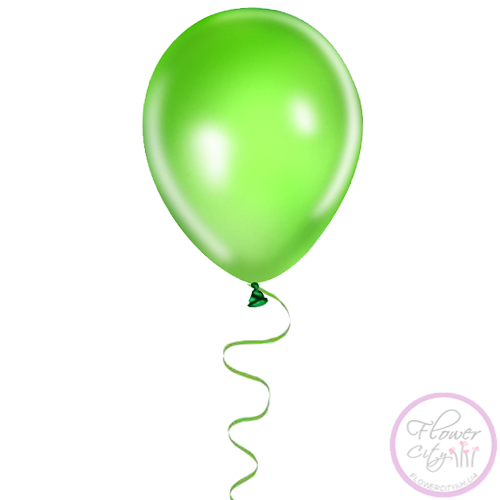 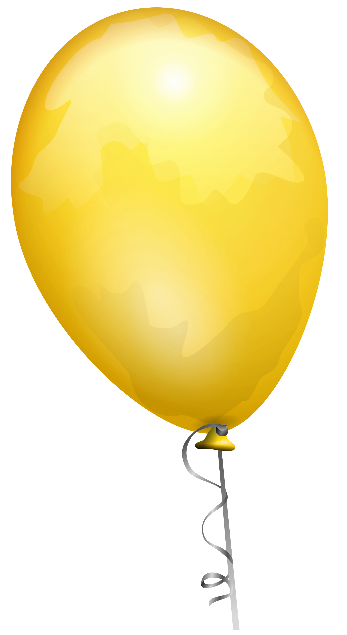 Вибери для кожного числа у верхньому рядку кульок, 
наступне число у 
нижньому рядку.
5
1
3
8
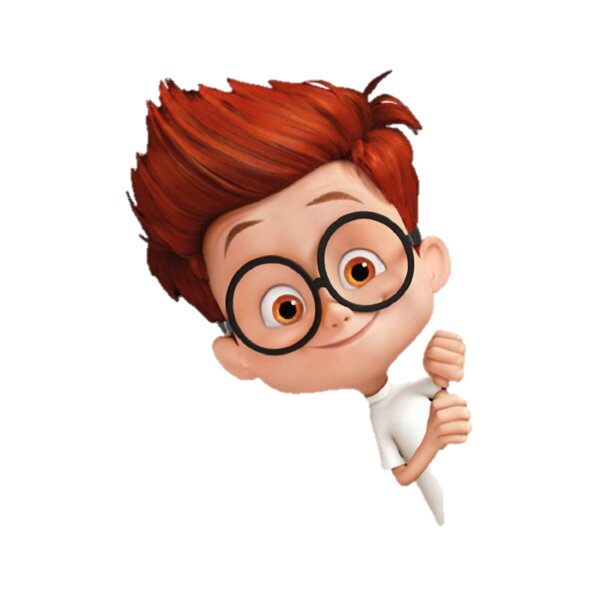 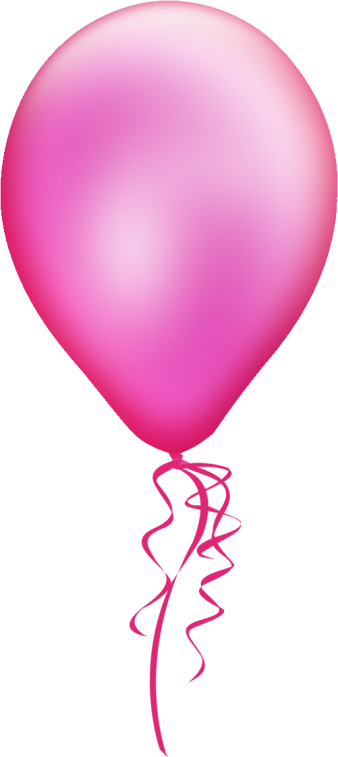 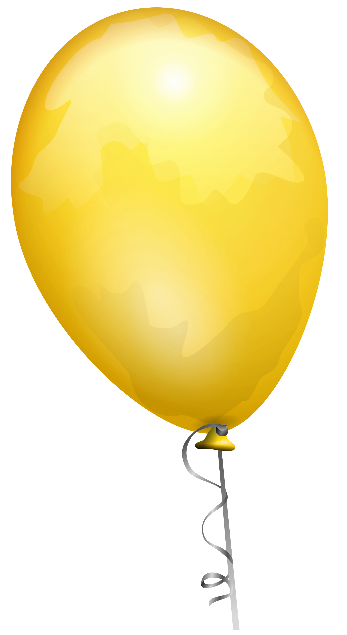 9
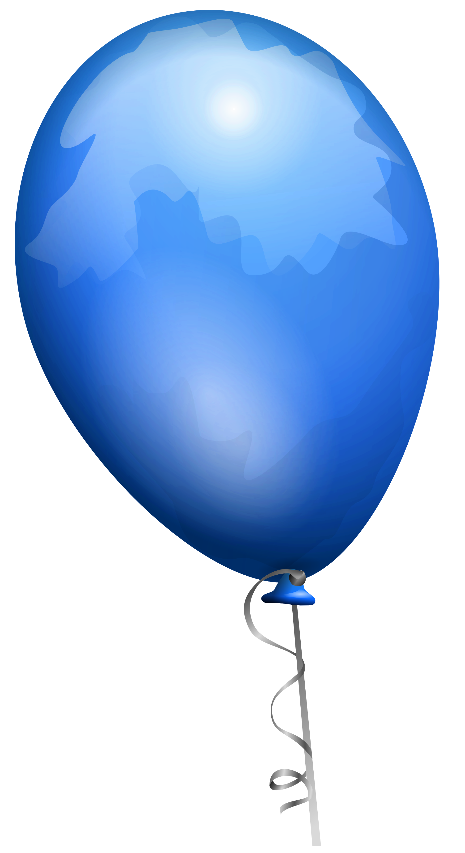 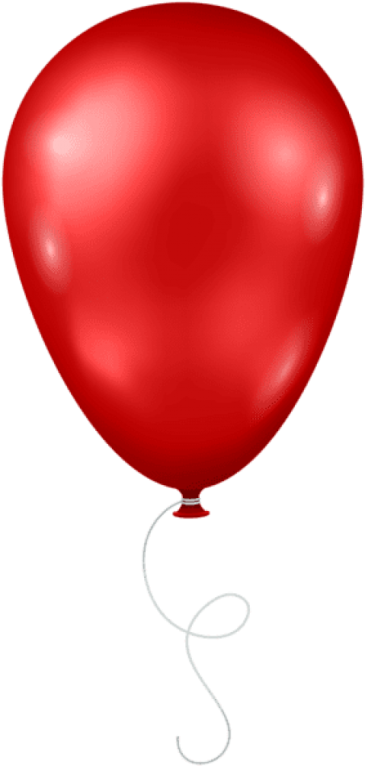 4
6
2
Формування поняття про число 10
Порахуй, скільки трикутників зображено. Що отримаємо поклавши ще один трикутник?  Як отримати наступне число?
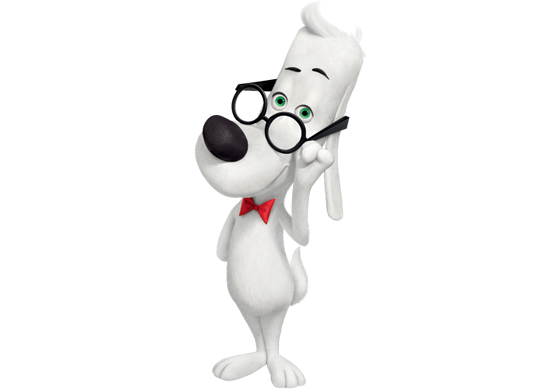 5
10
0
1
2
3
4
6
7
8
9
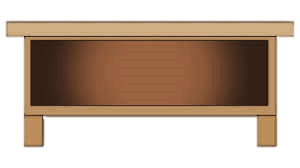 +1
+1
+1
+1
+1
+1
+1
+1
+1
Прочитайте ряд чисел. Чим він цікавий? У ньому всі числа впорядковані так, що кожне наступне число на одиницю більше попереднього, - такий ряд називають натуральним.
Число 10 записується двома цифрами. Воно є першим та найменшим двоцифровим. Бо позначається двома цифрами.
Повідомлення теми та завдань уроку
Руки вгору підніми,
Пальці швидко полічи.
Зліва п’ять і справа п’ять.
Скільки разом, як сказать?
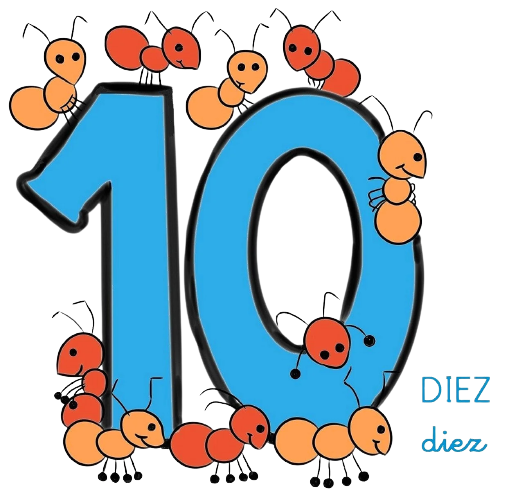 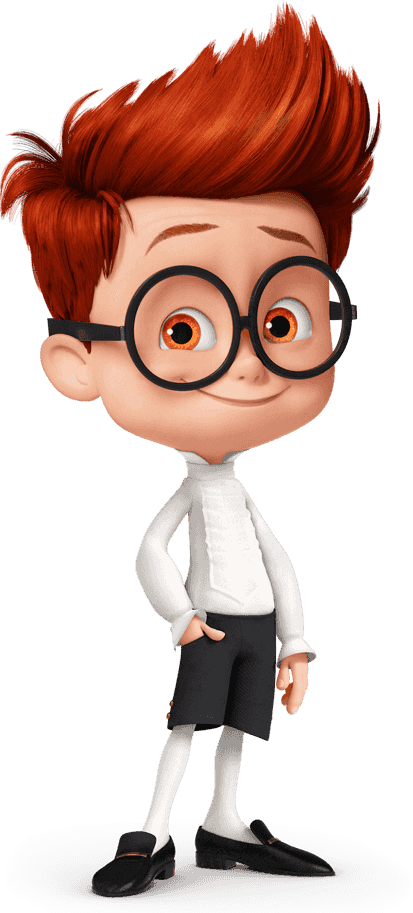 Десять
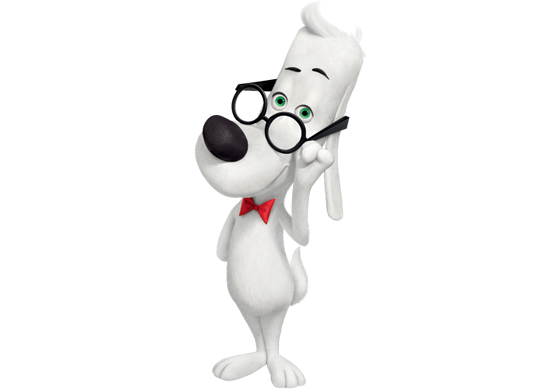 Сьогодні ми будемо 
вивчати  число 10. 
Навчимося писати 10.
Математична казка
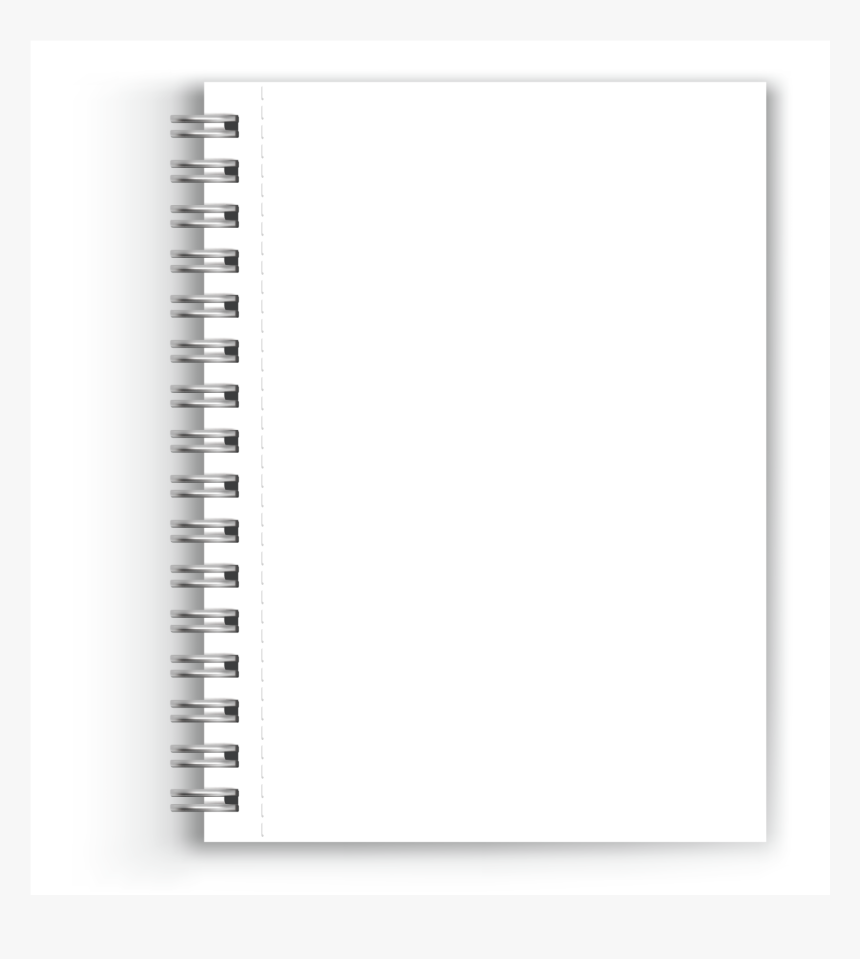 Одиниця і нуль були найближчими сусідами, часто ходили в гості одне до одного. Разом пили чай, їли пироги, дивилися телевізор, співали пісні.
    Одного весняного дня налетів сердитий вітер і своїм холодним подихом зруйнував будиночок нуля. Гірко плакав нулик. Прийшов він до одиниці, розповів їй про нещастя.
    А одиниця була доброю, тому запропонувала нулеві оселитися у її будиночку. Нуль подумав-подумав і погодився. Відтоді всі казали, що у цій хатині живуть дві цифри, які становлять число 10.
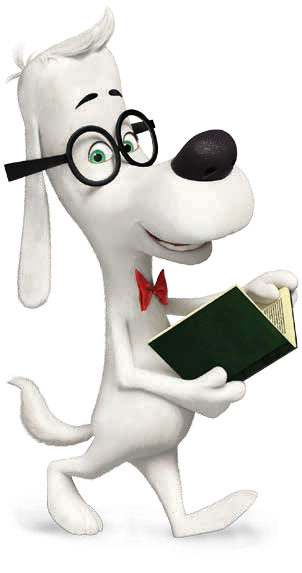 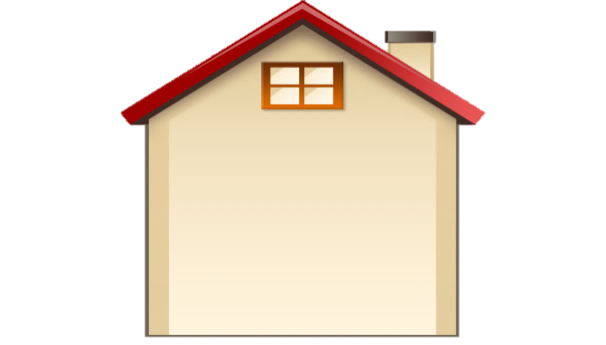 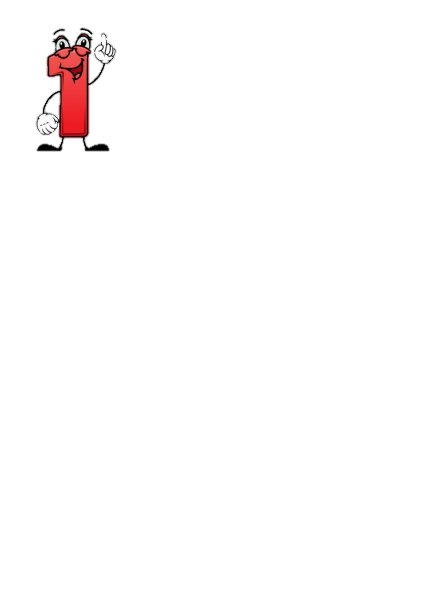 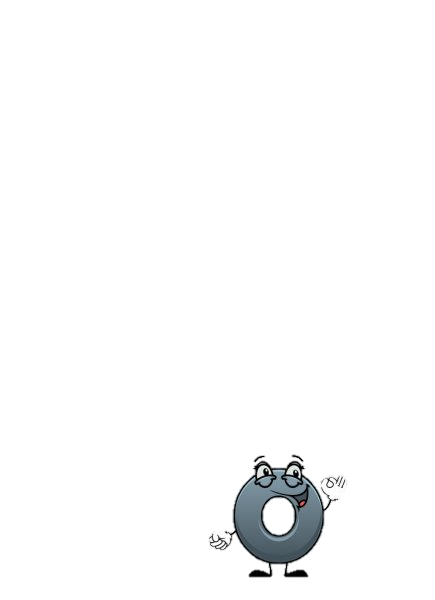 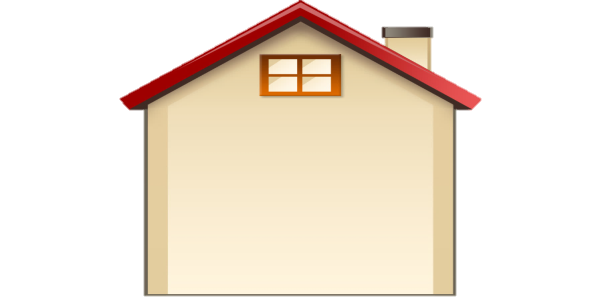 Число 10
Що зображено на малюнку?
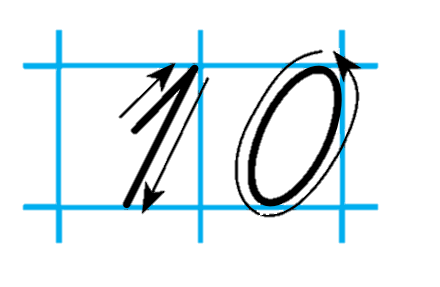 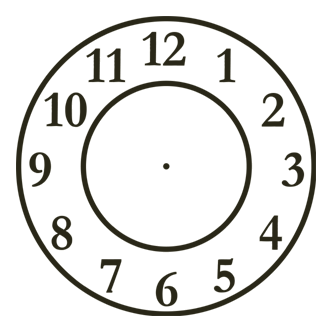 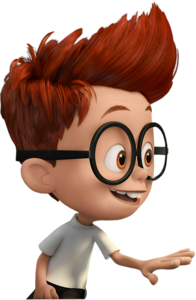 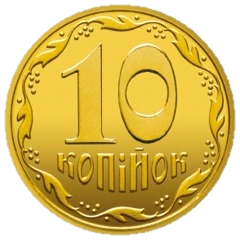 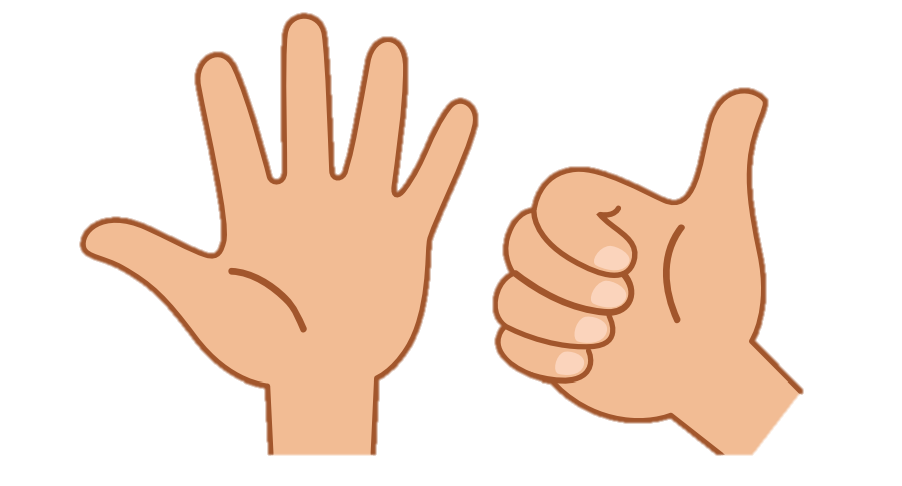 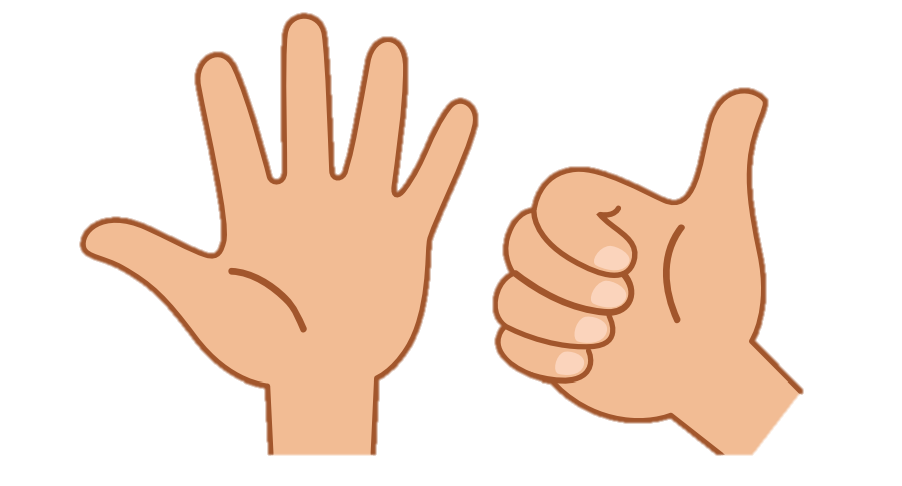 Підручник,
Сторінка
26
Число 10
Скільки капустин є? Скільки стане? 
Як утворюється число 10?
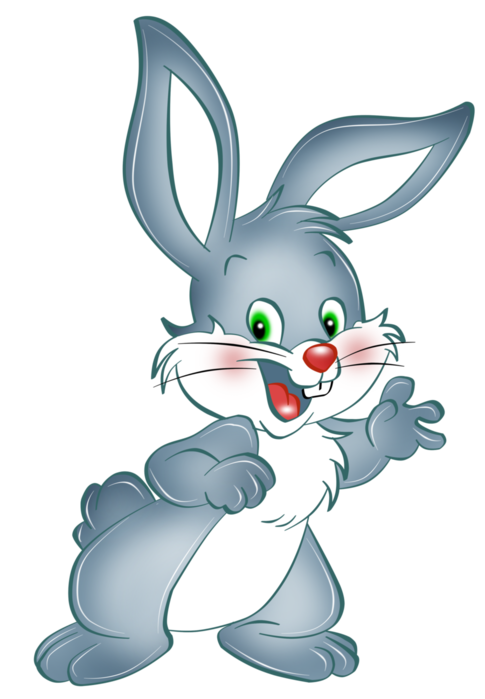 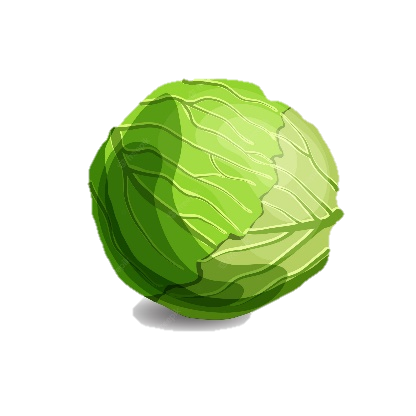 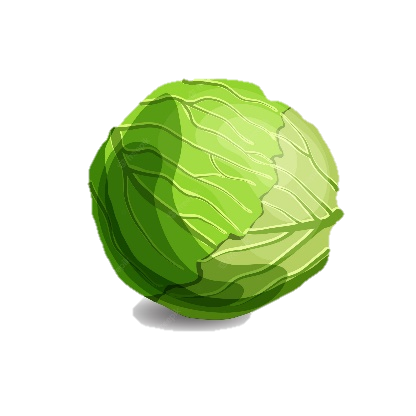 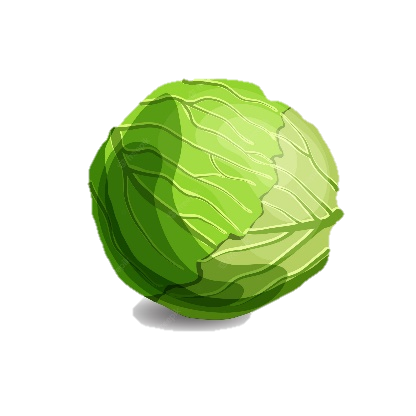 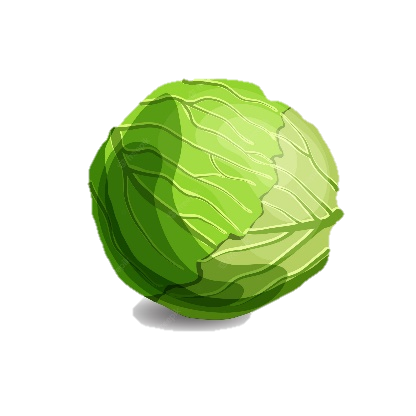 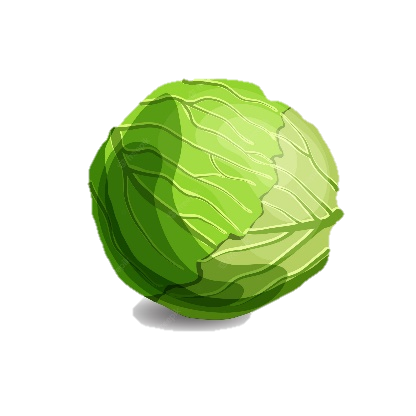 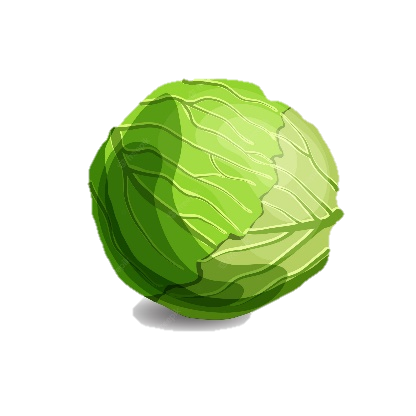 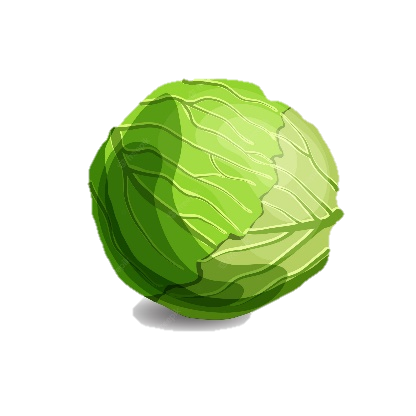 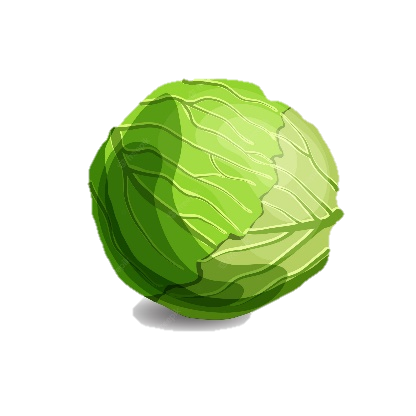 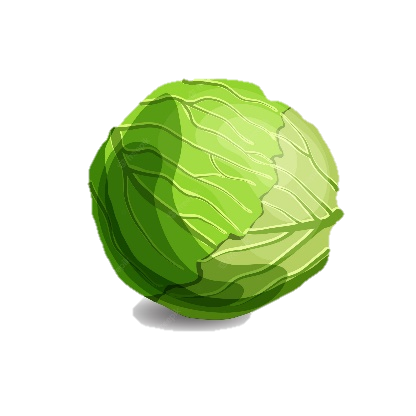 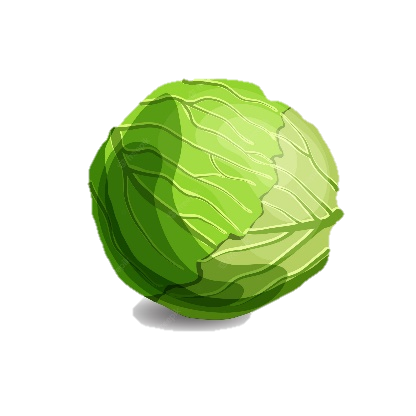 9
1
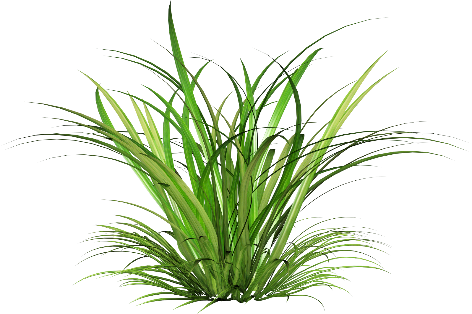 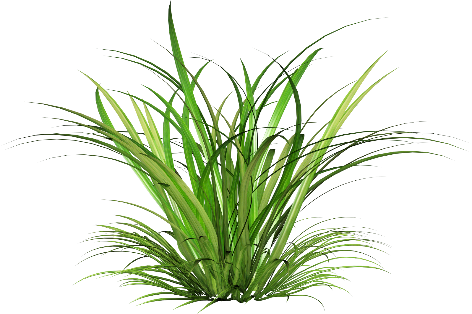 9 + 1 = 10
Підручник,
Сторінка
26
Робота в зошиті
Домалюй стільки грибів, щоб їх стало по 10 на кожній низці. 
Кожний десятий гриб обведи.
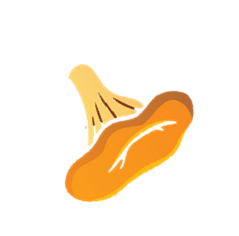 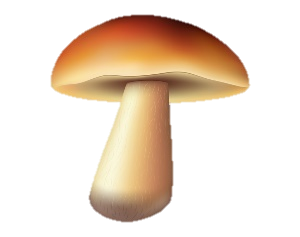 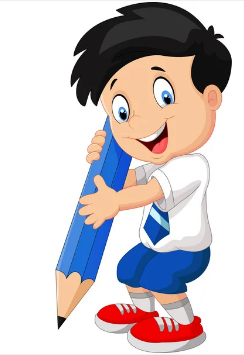 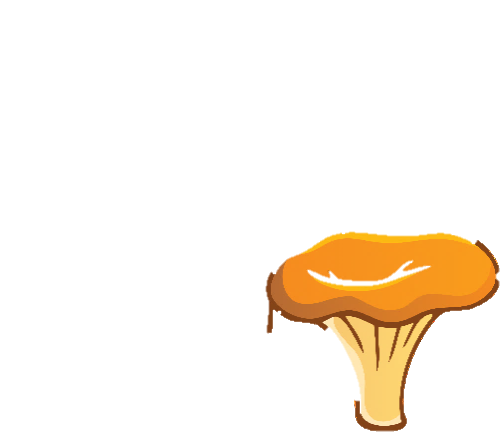 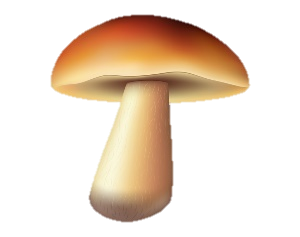 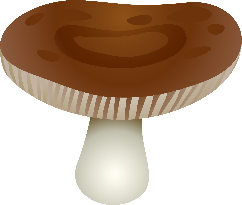 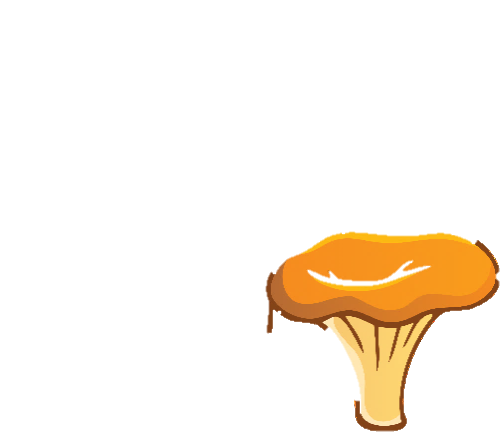 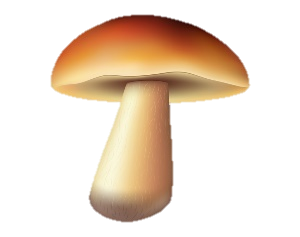 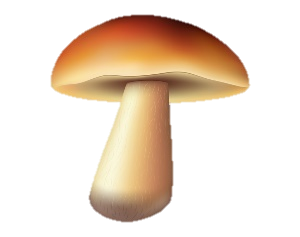 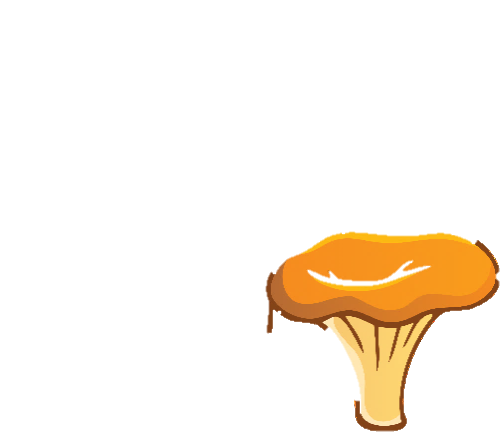 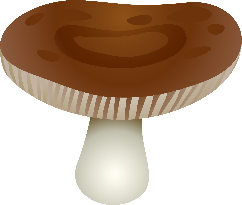 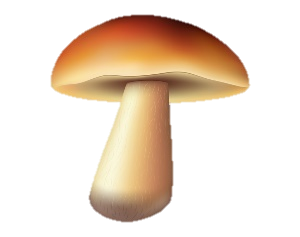 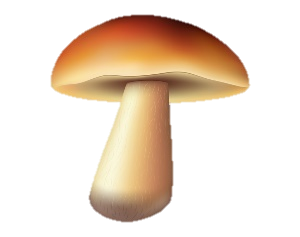 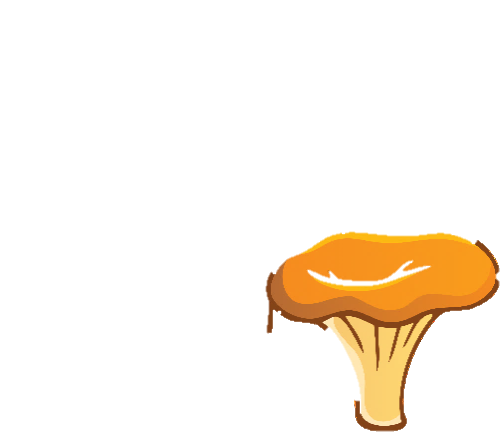 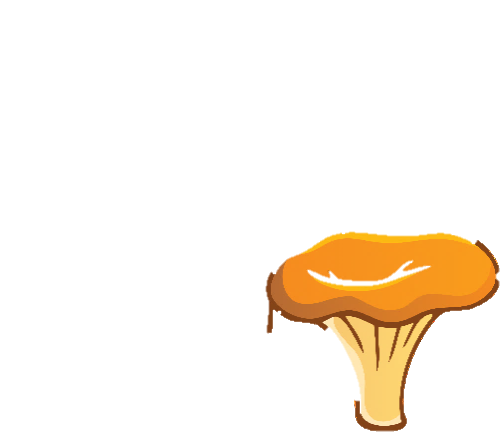 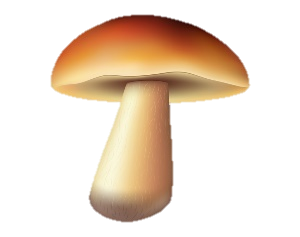 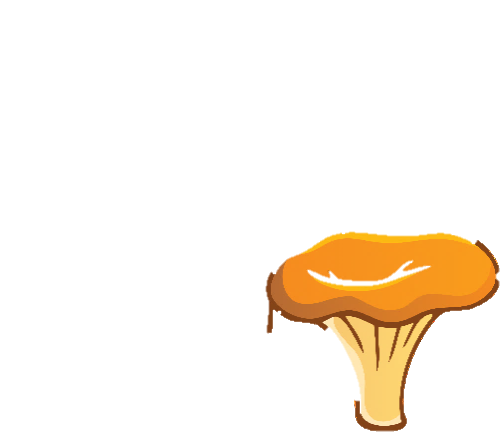 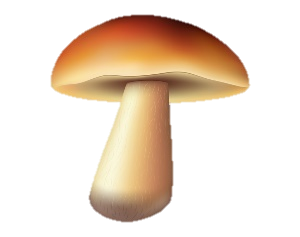 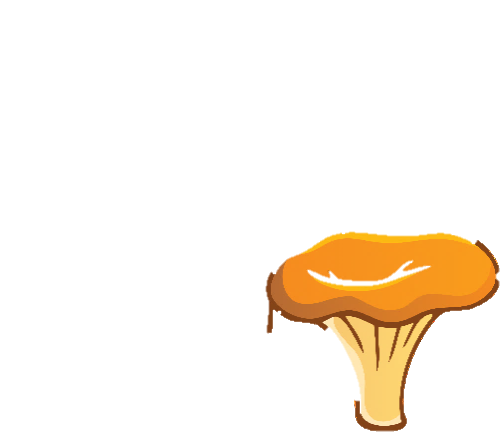 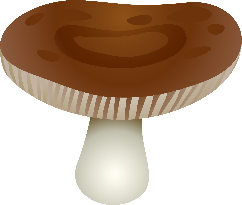 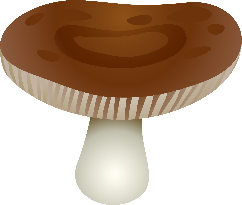 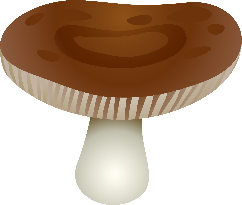 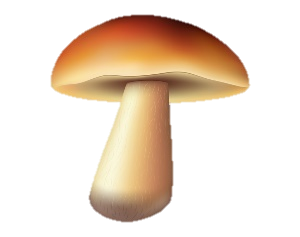 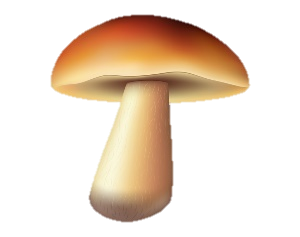 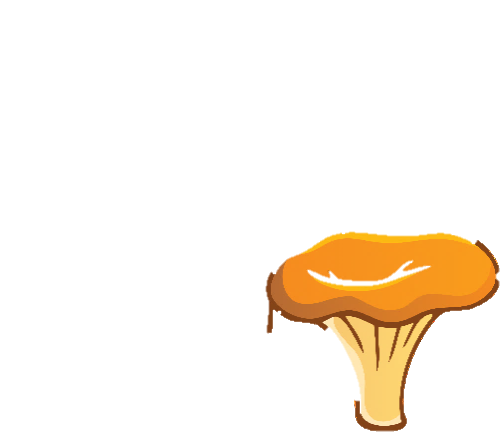 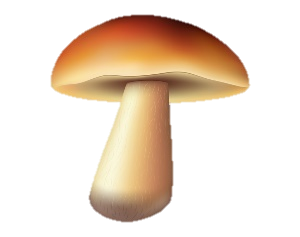 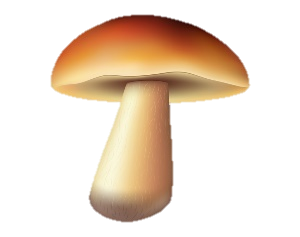 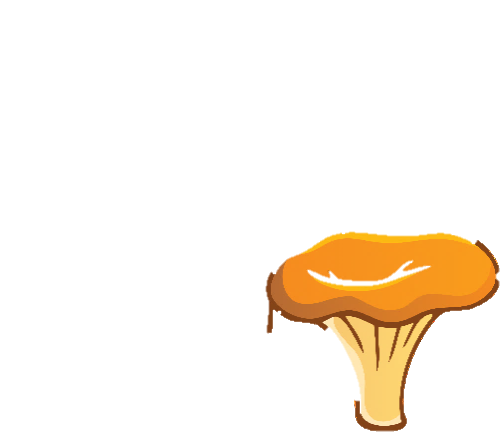 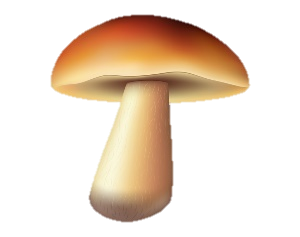 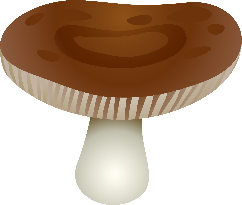 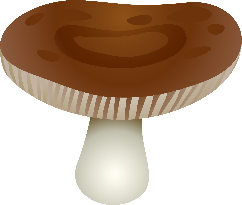 Зошит.
Сторінка
26
Робота в зошиті
Допиши за зразком
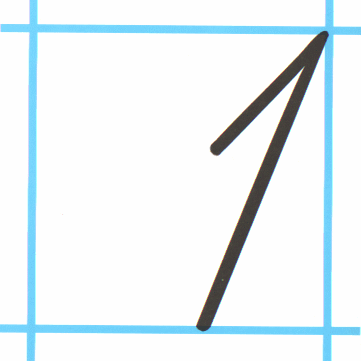 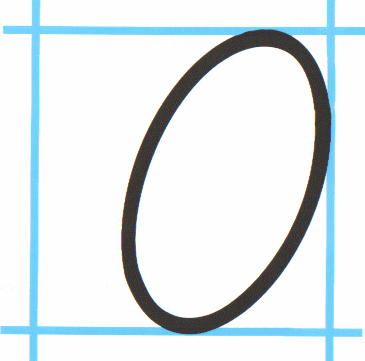 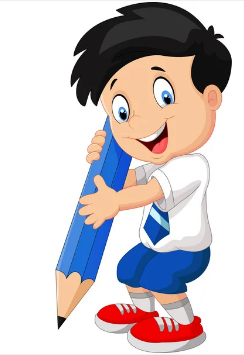 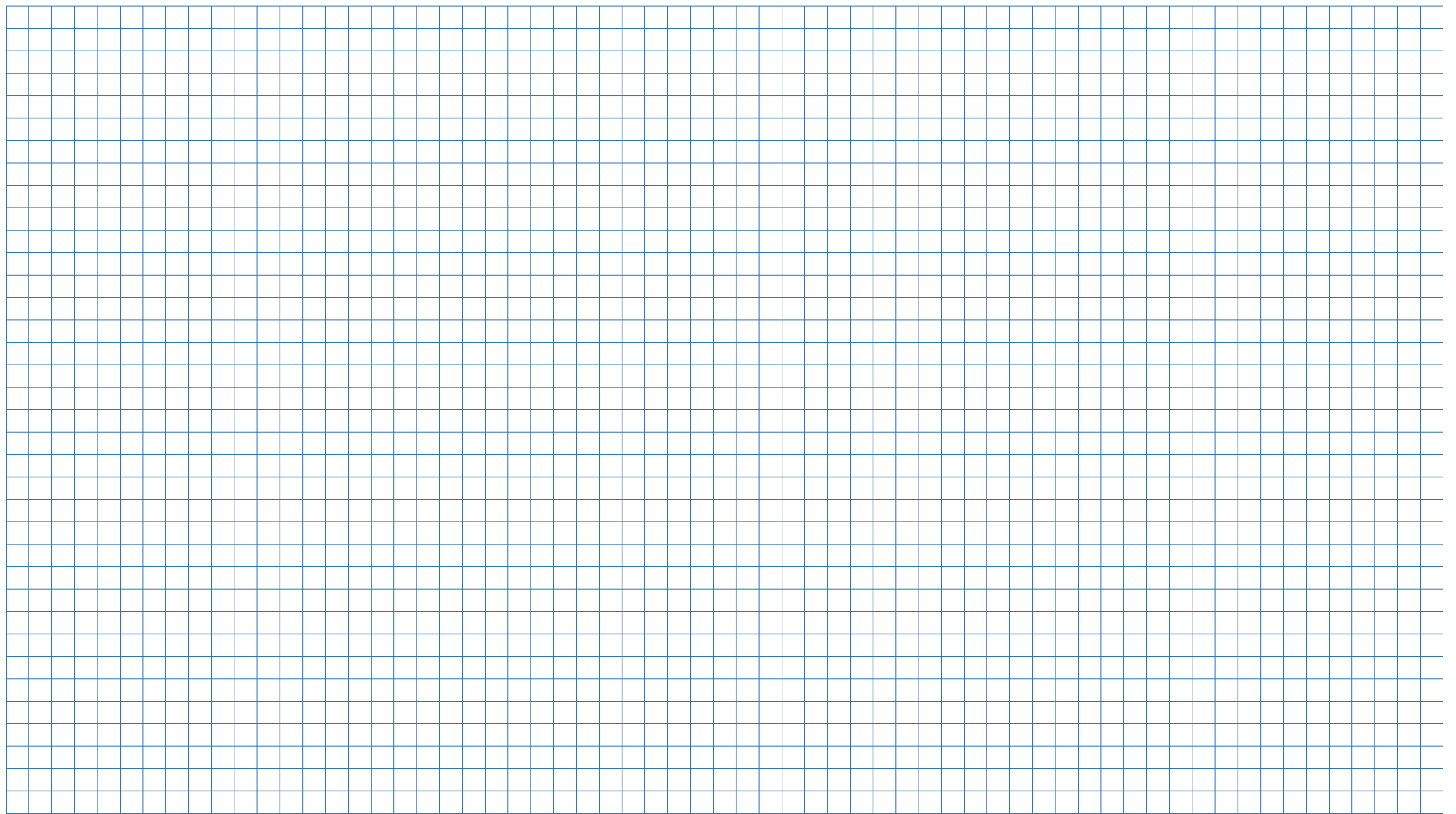 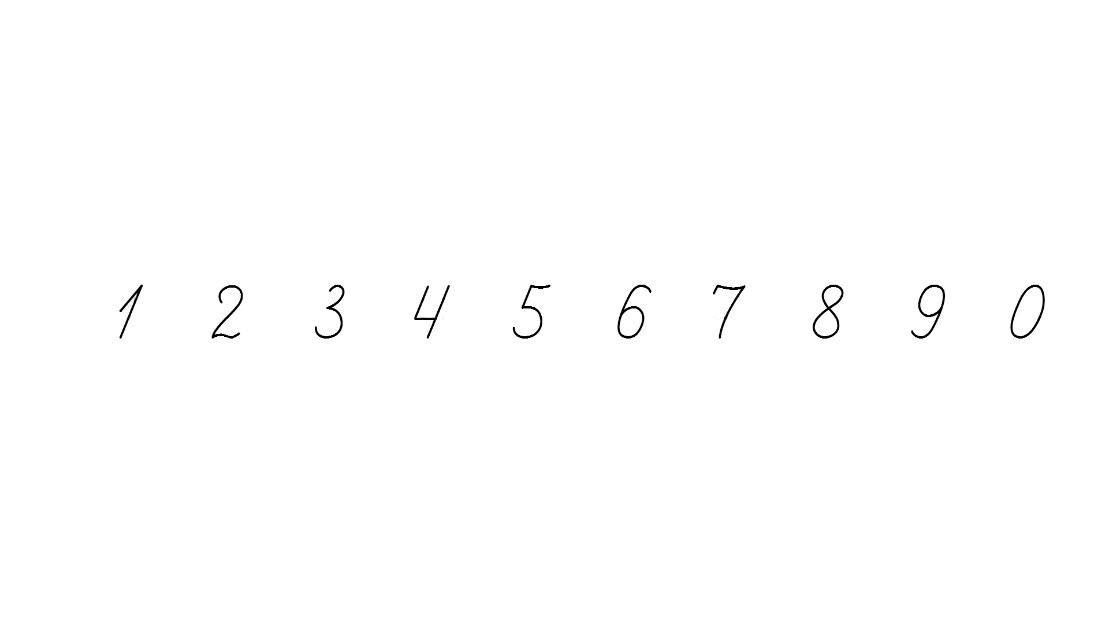 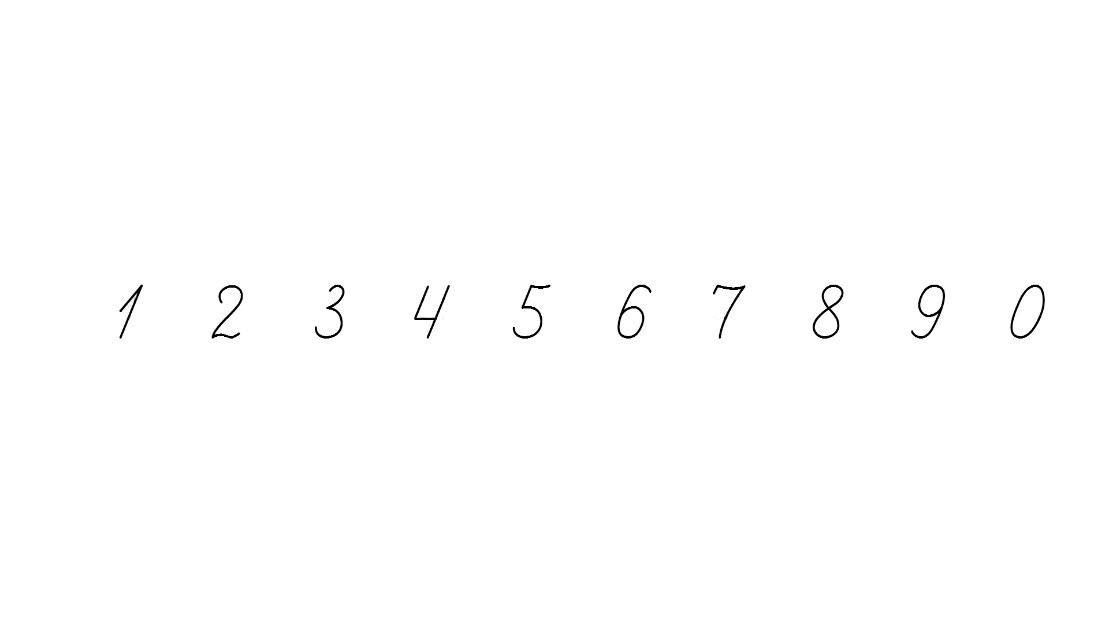 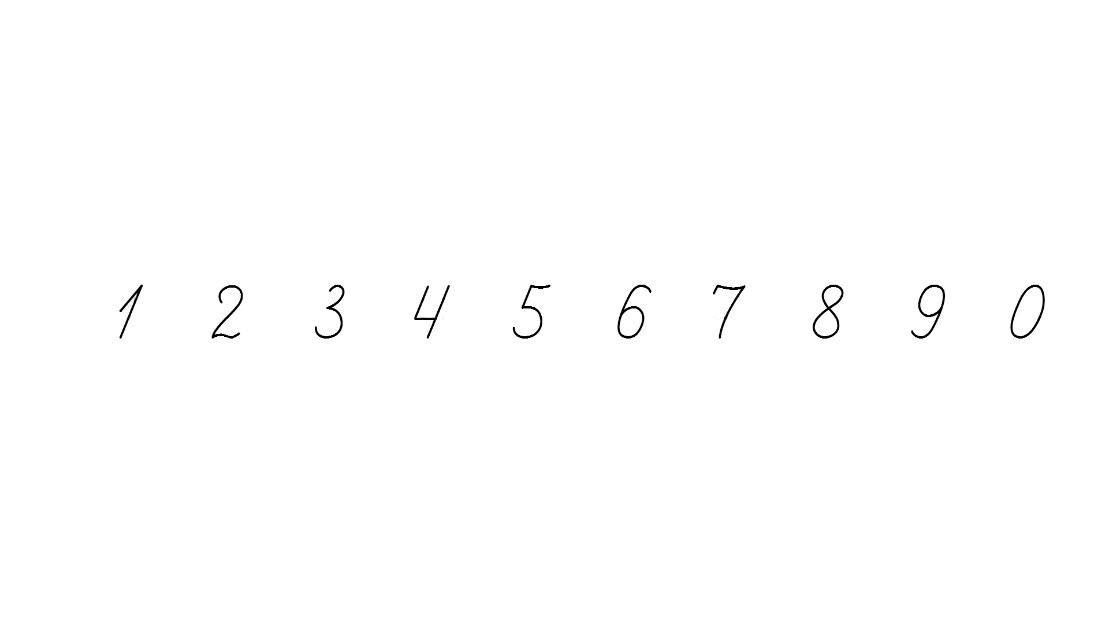 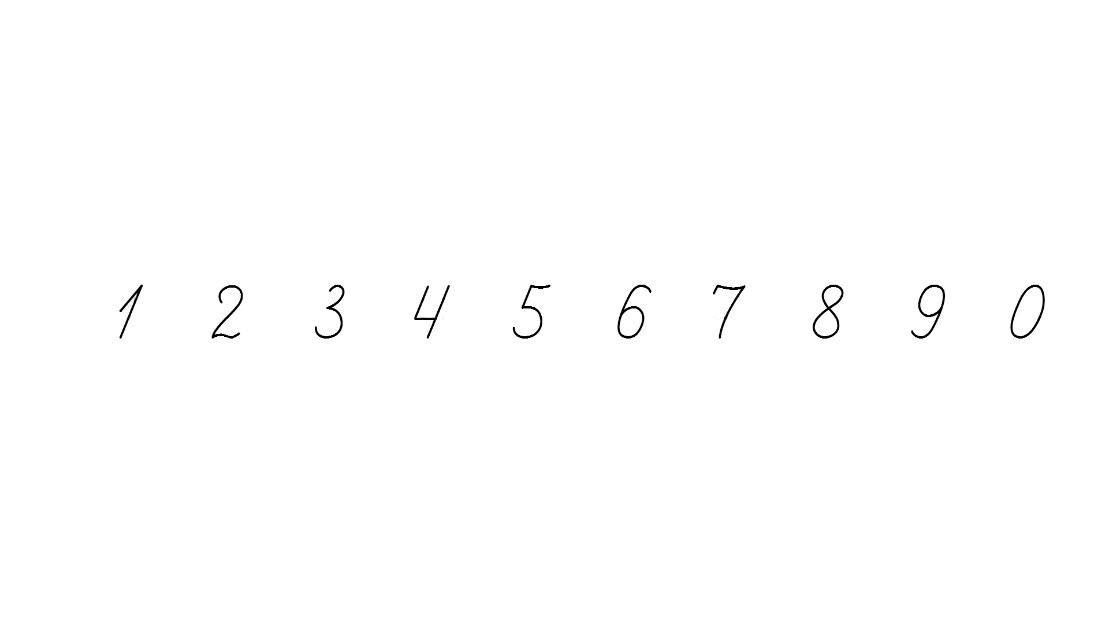 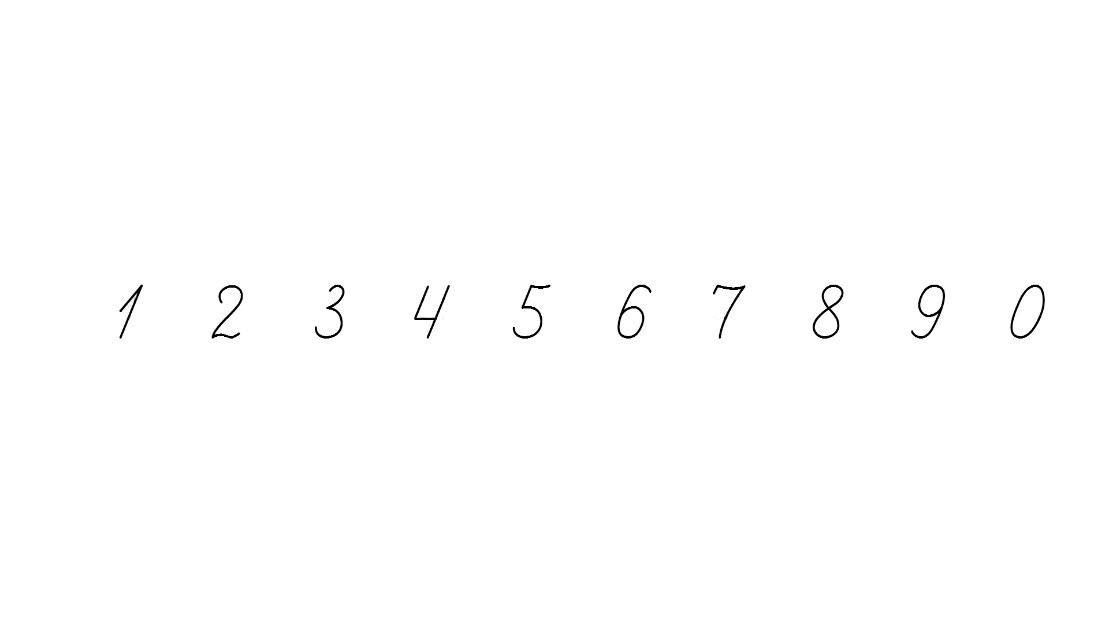 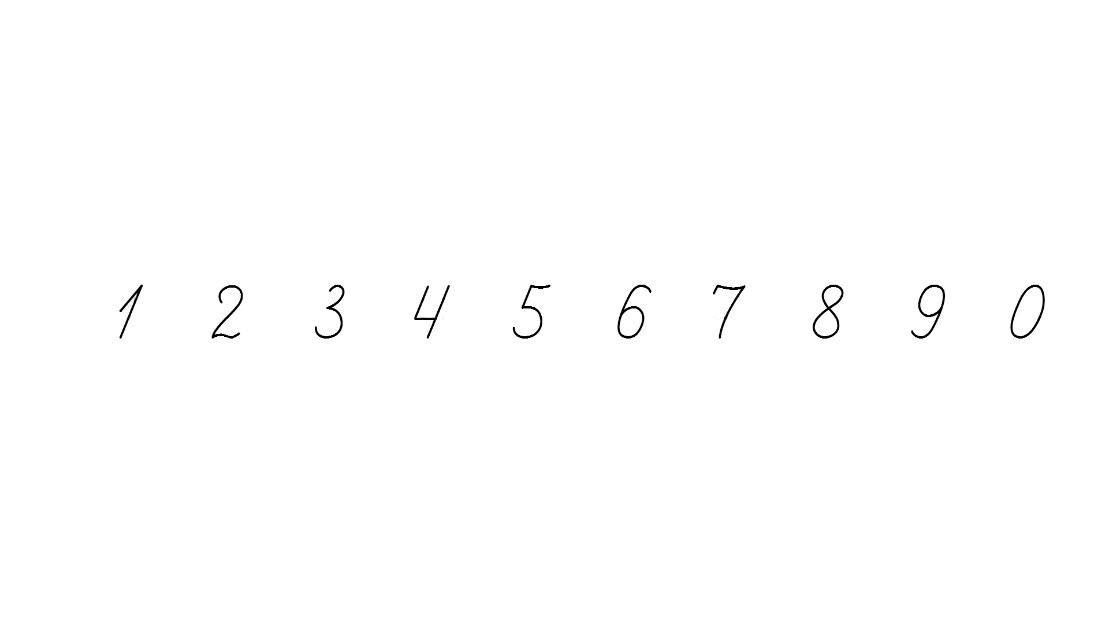 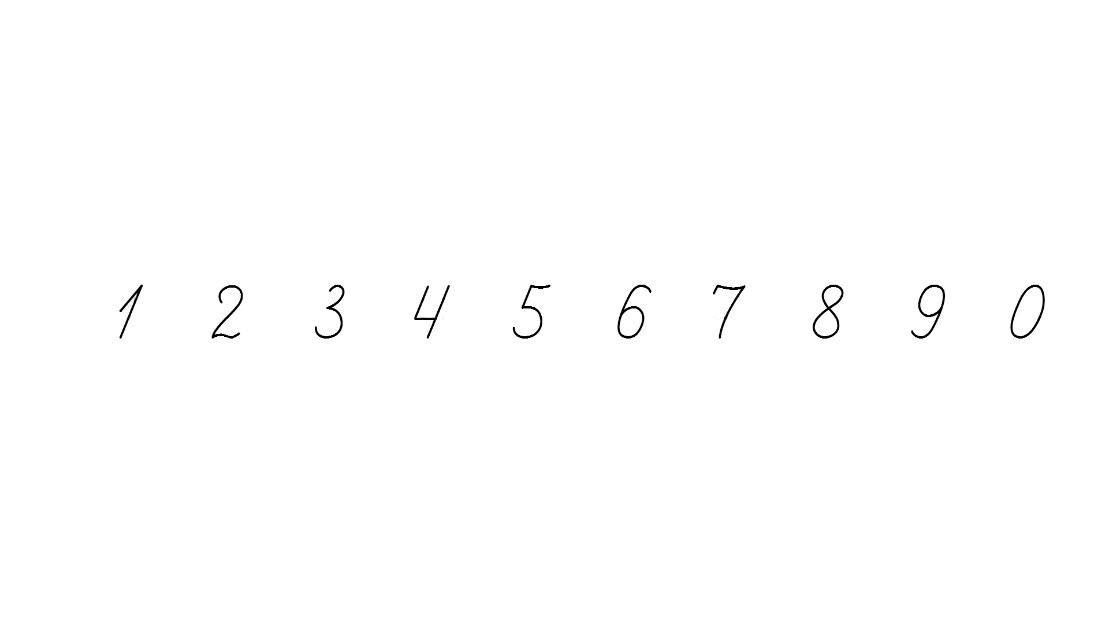 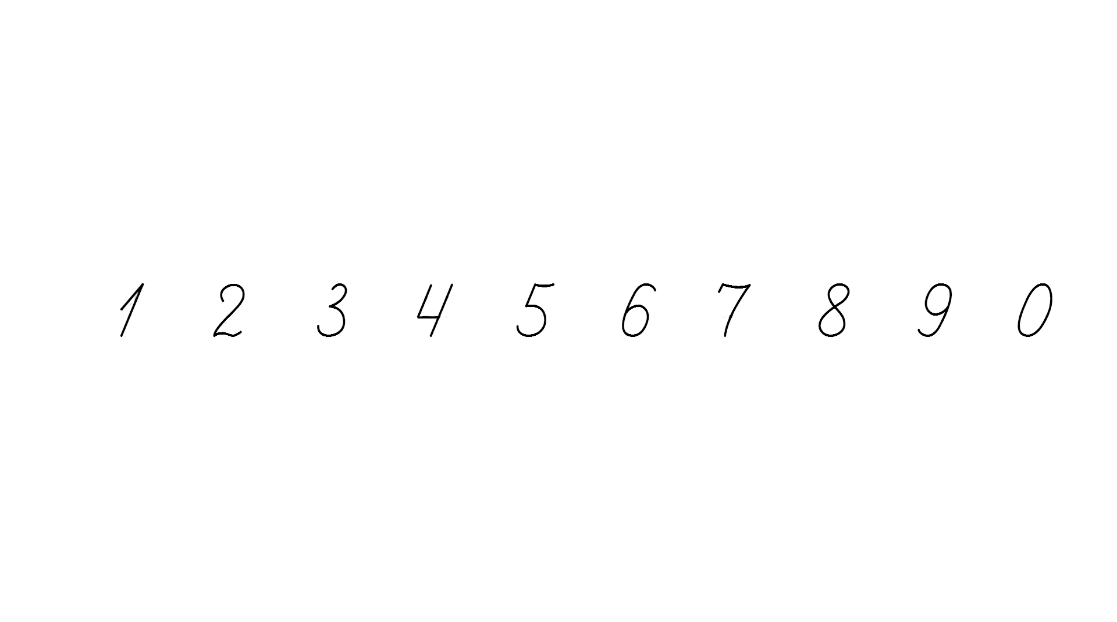 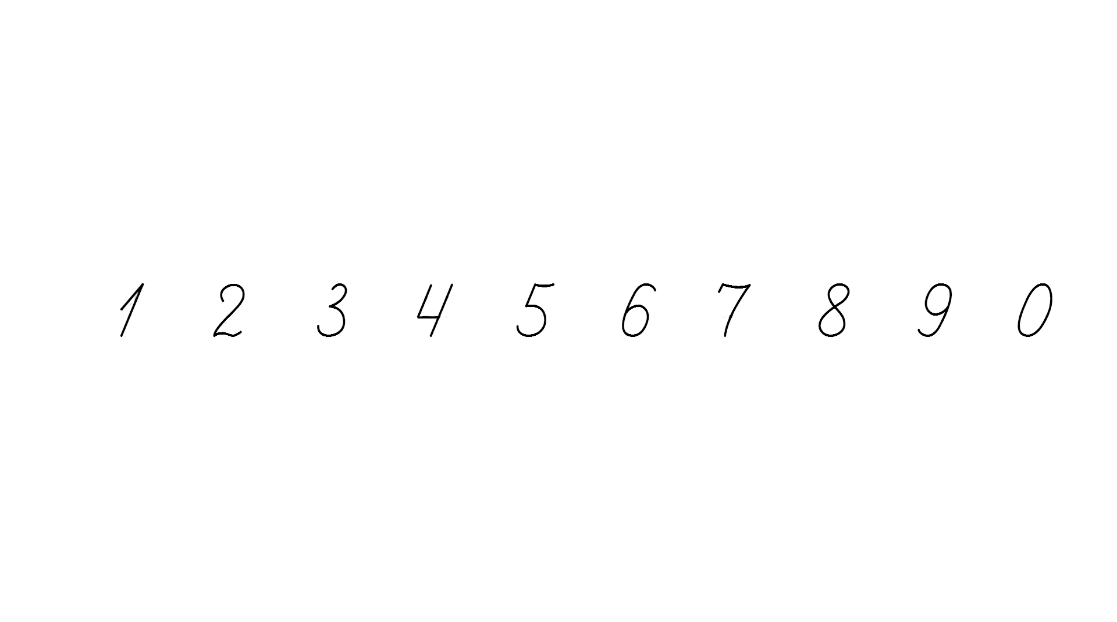 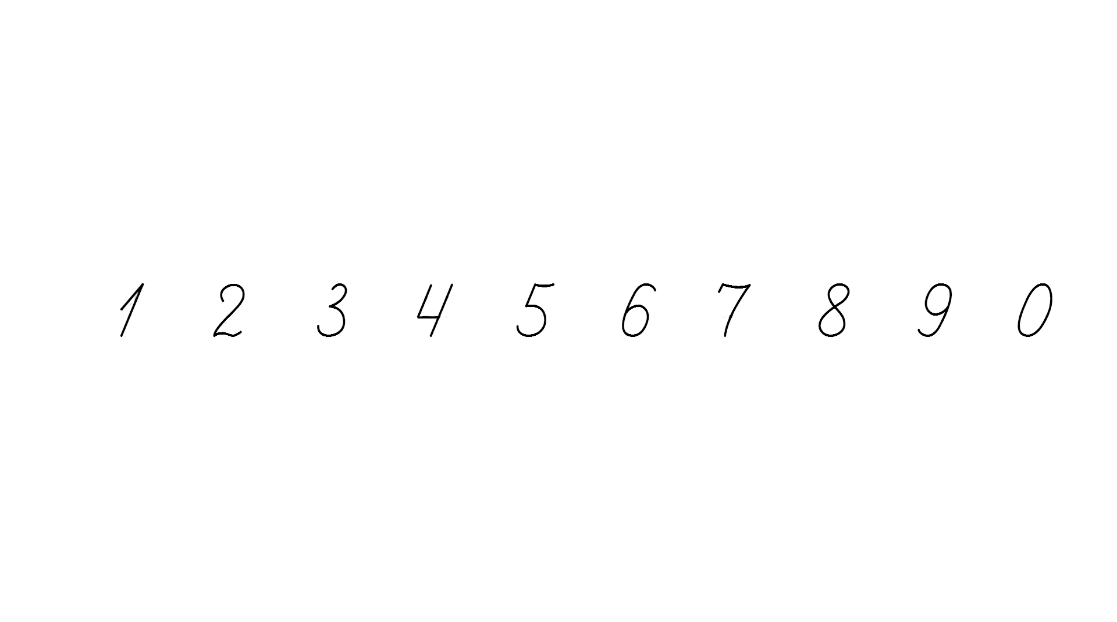 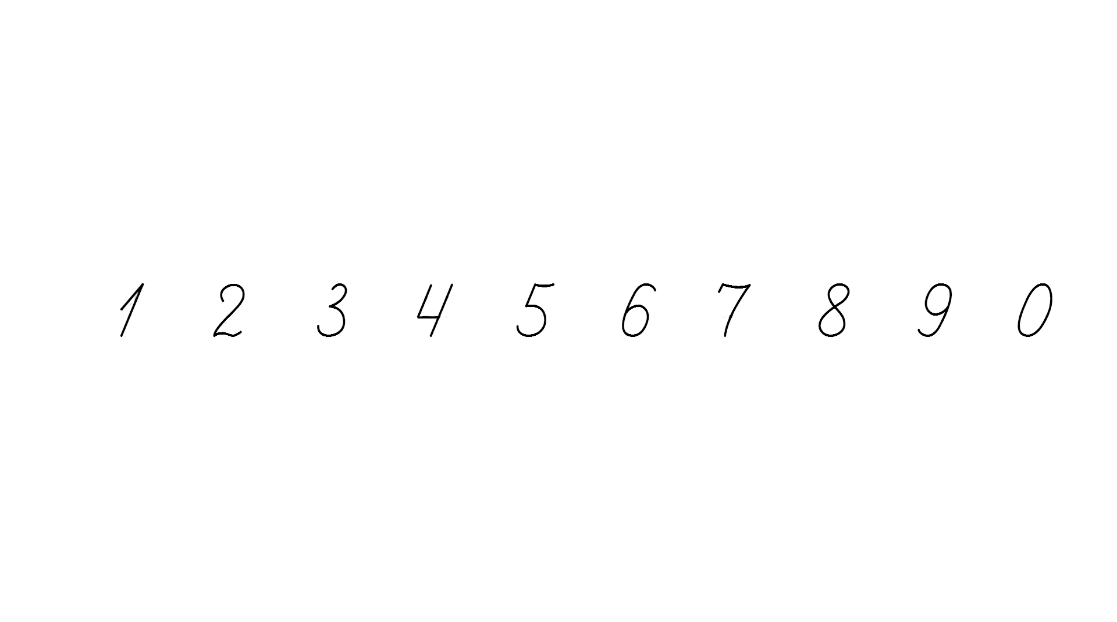 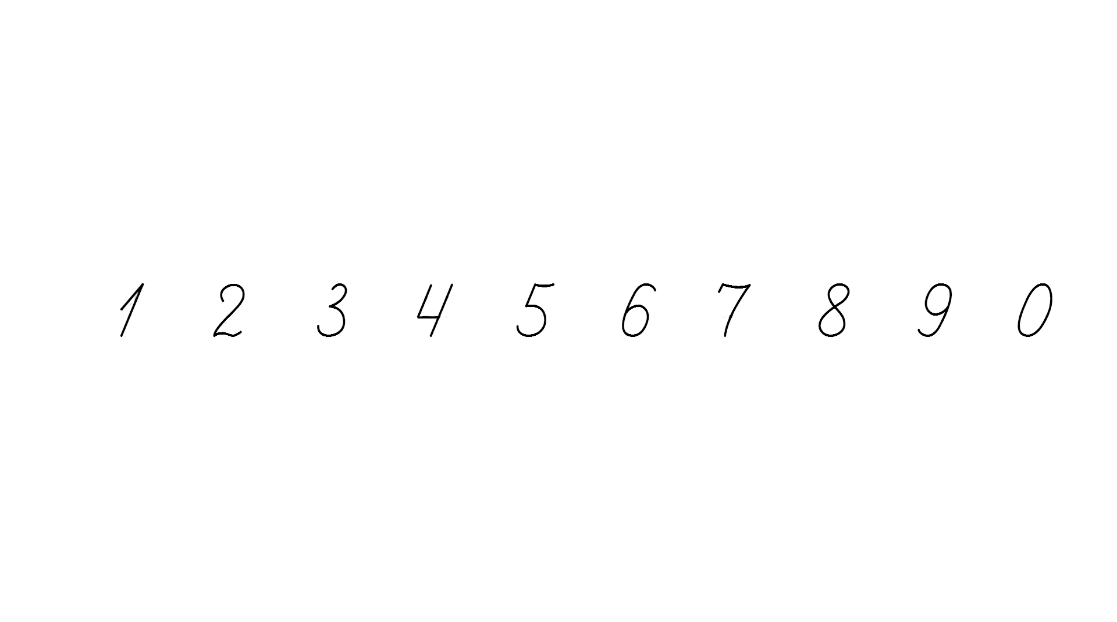 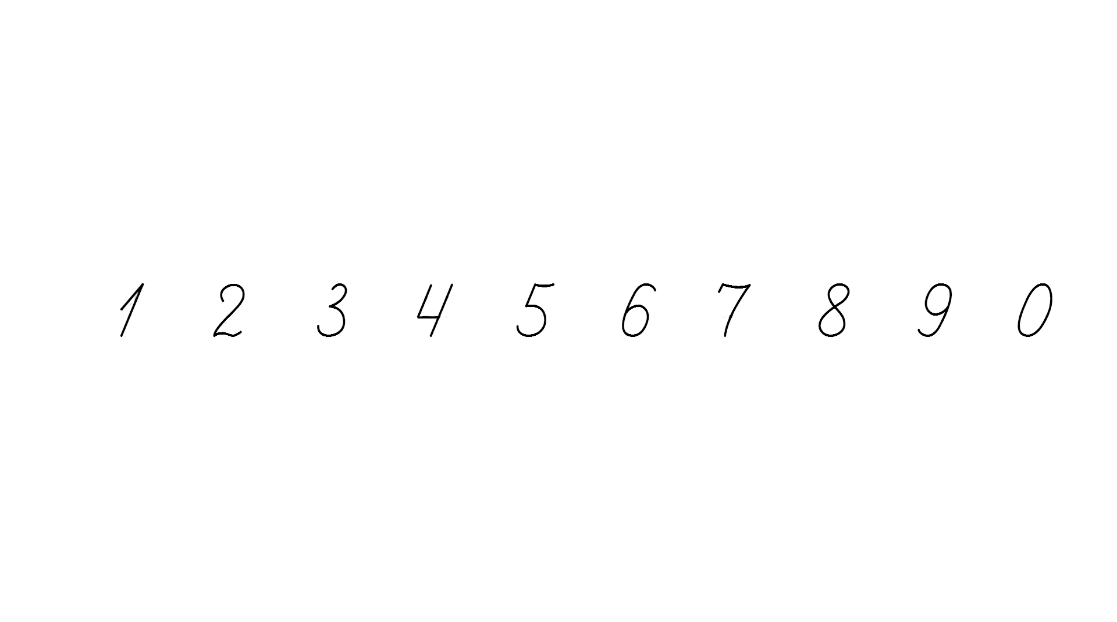 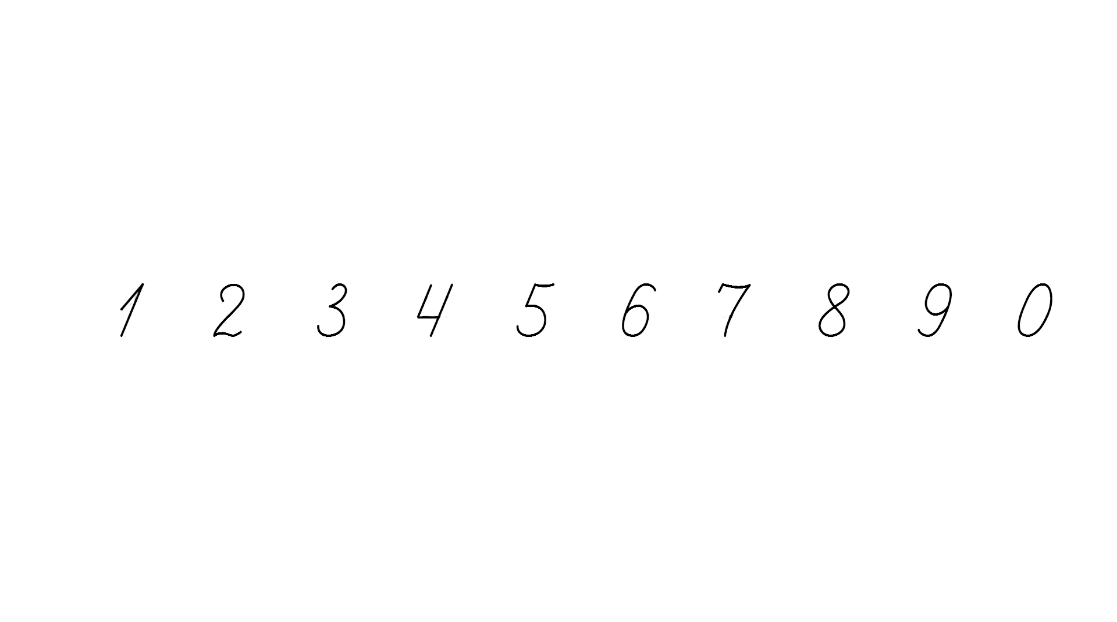 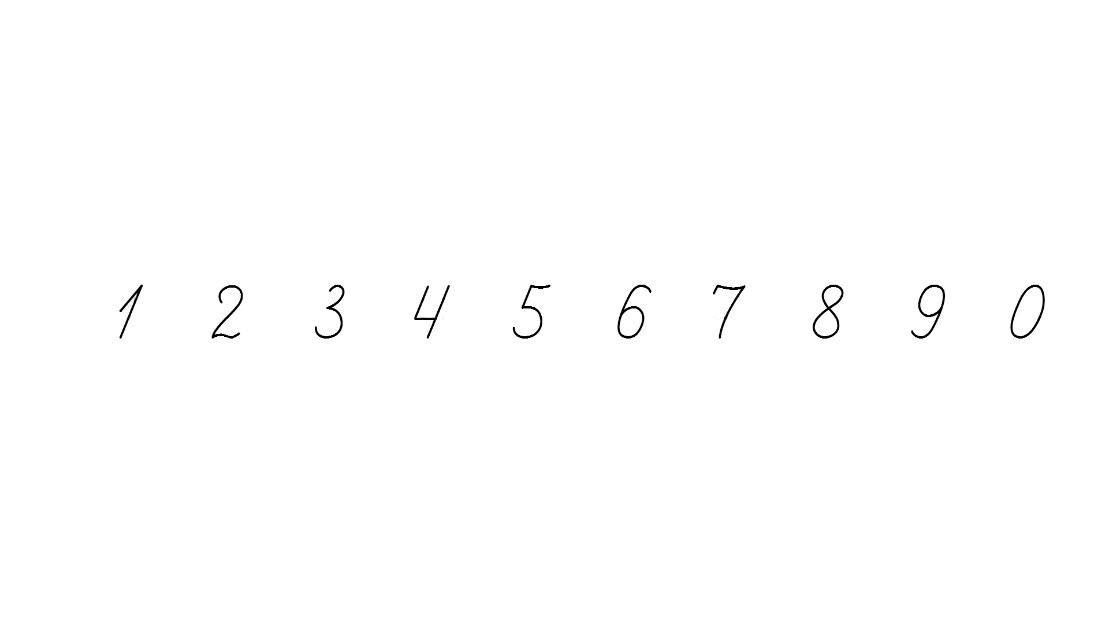 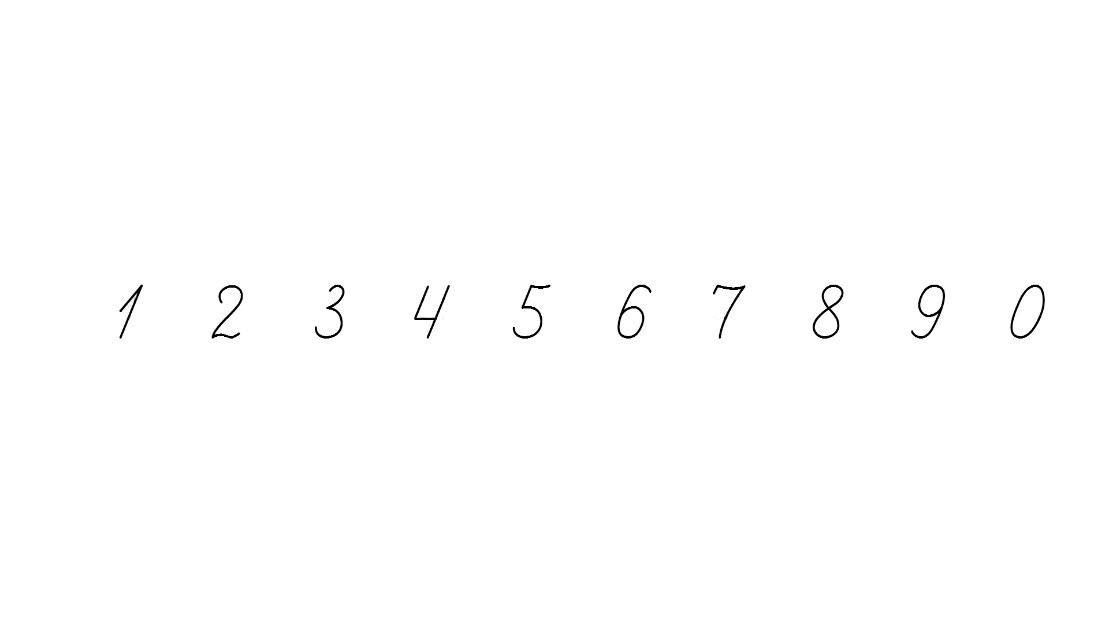 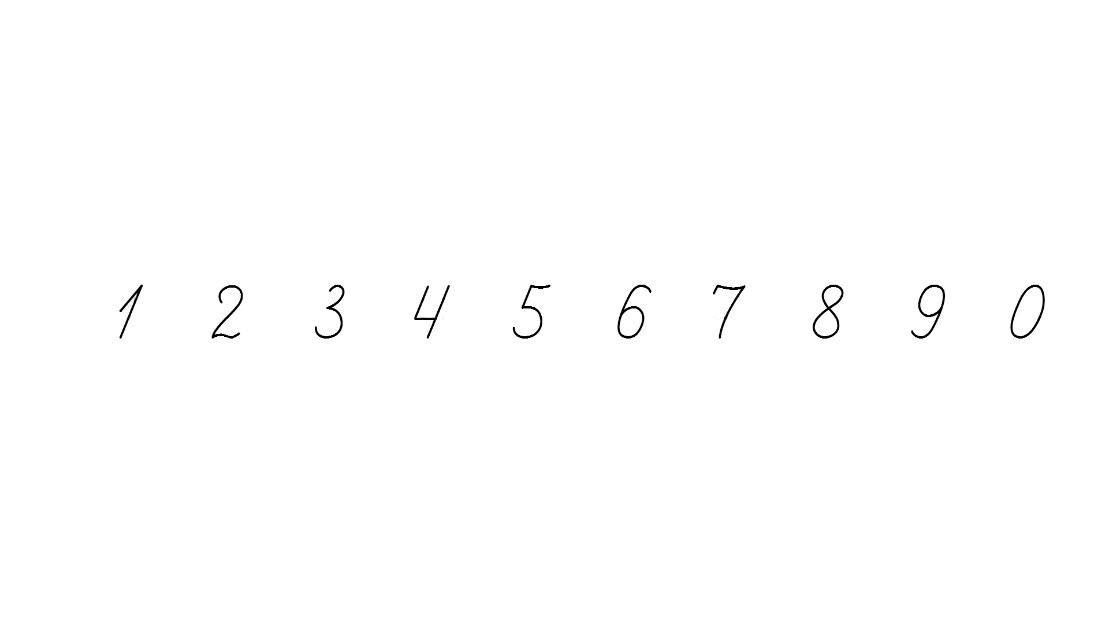 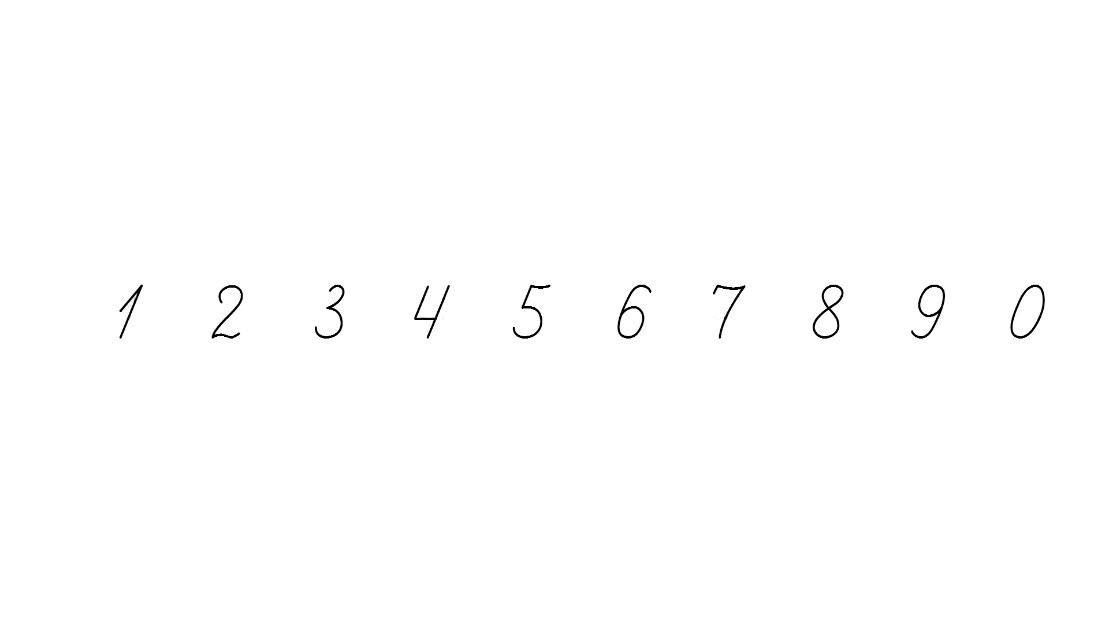 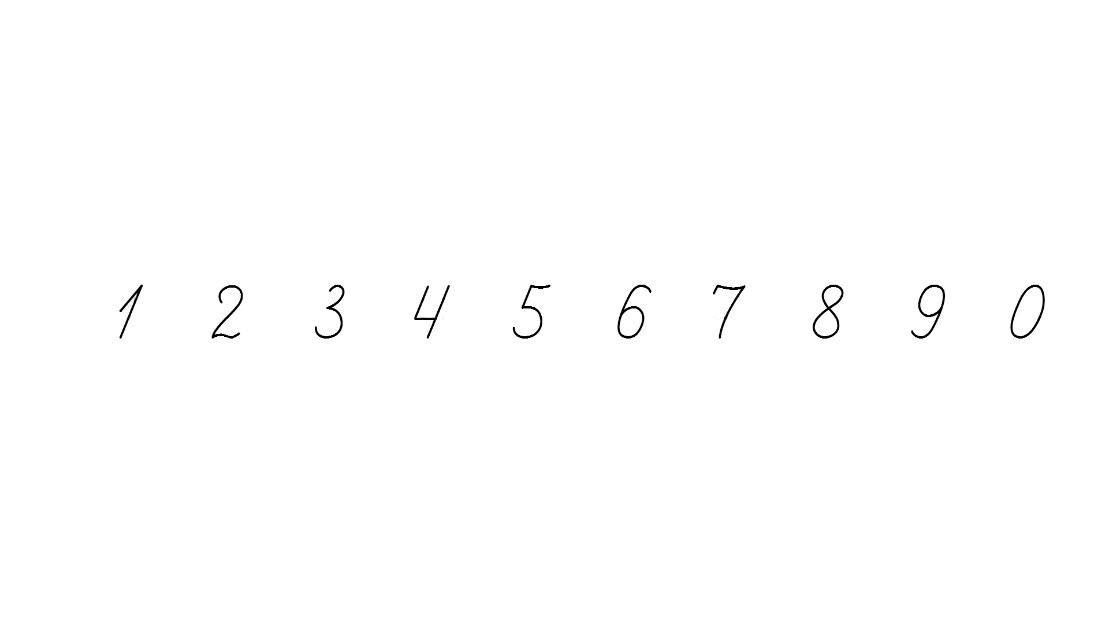 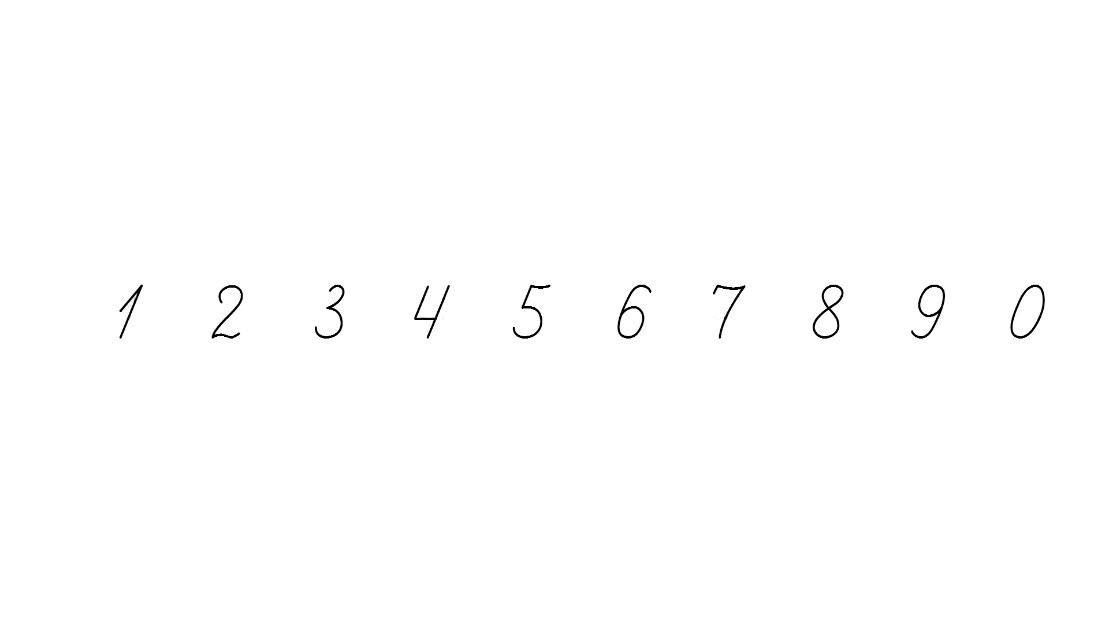 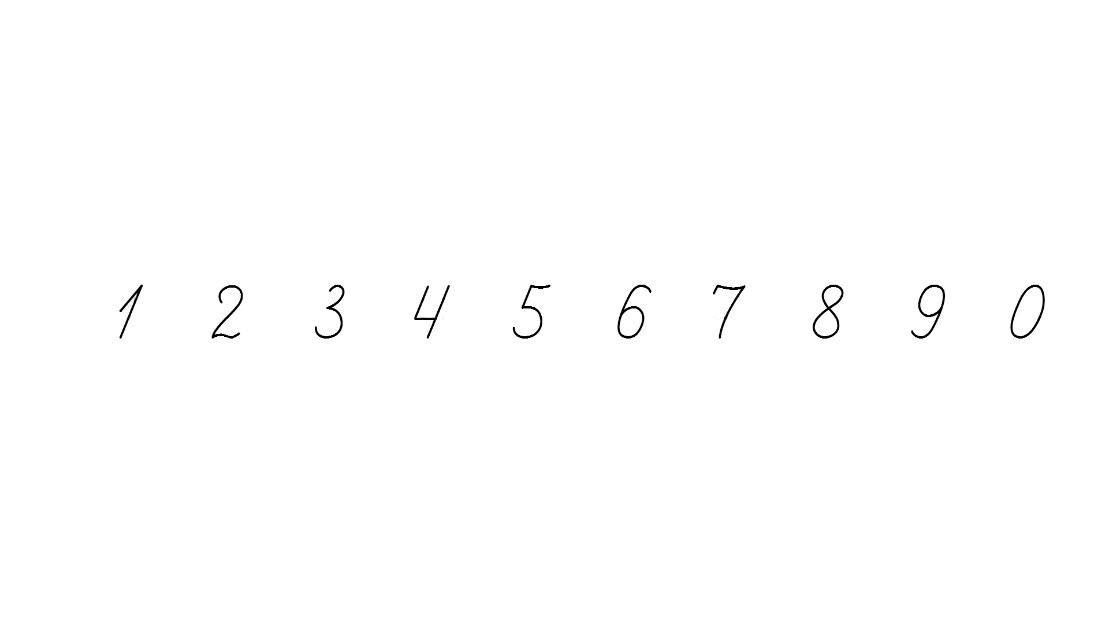 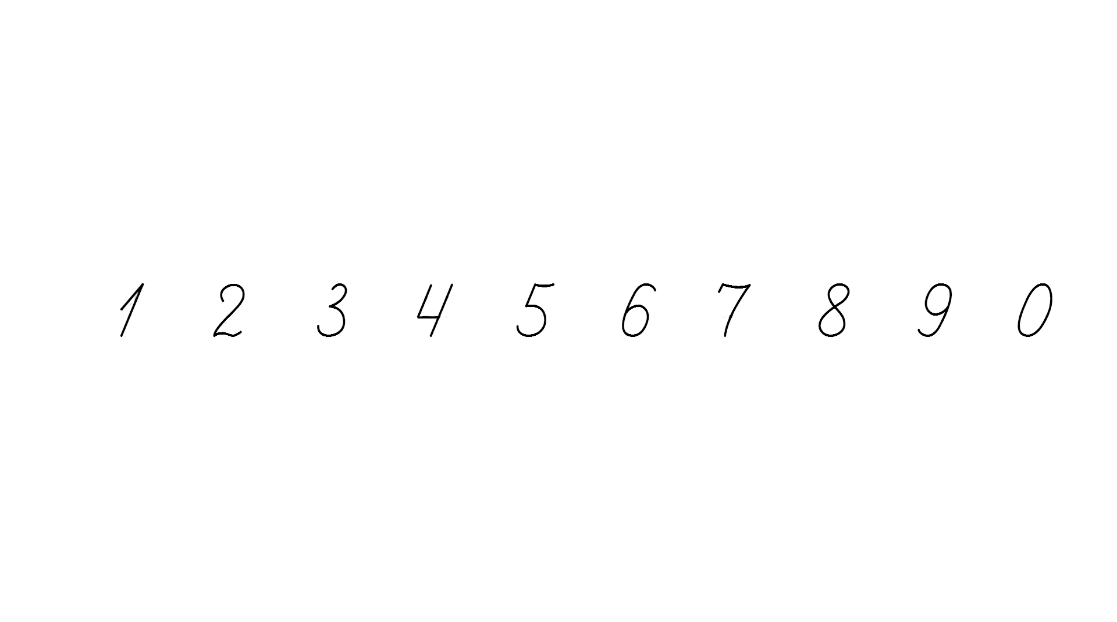 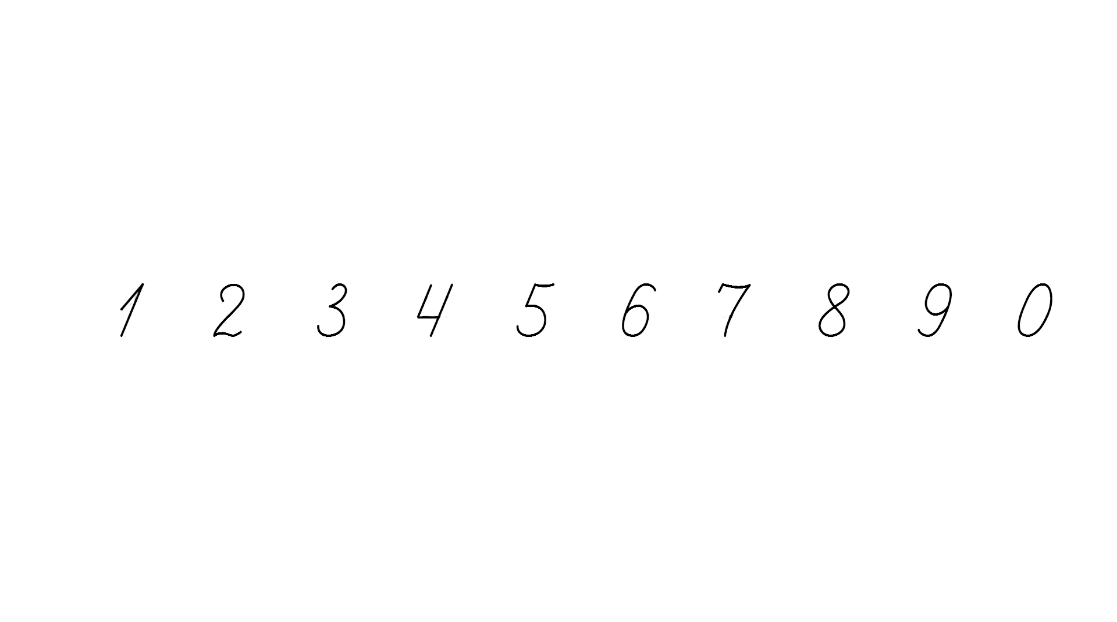 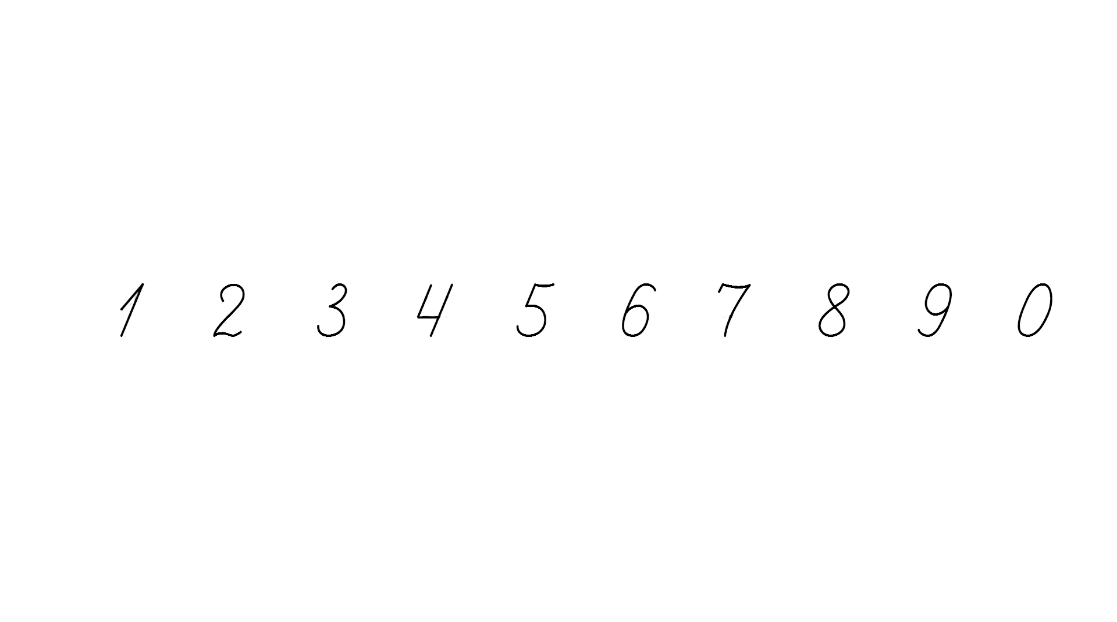 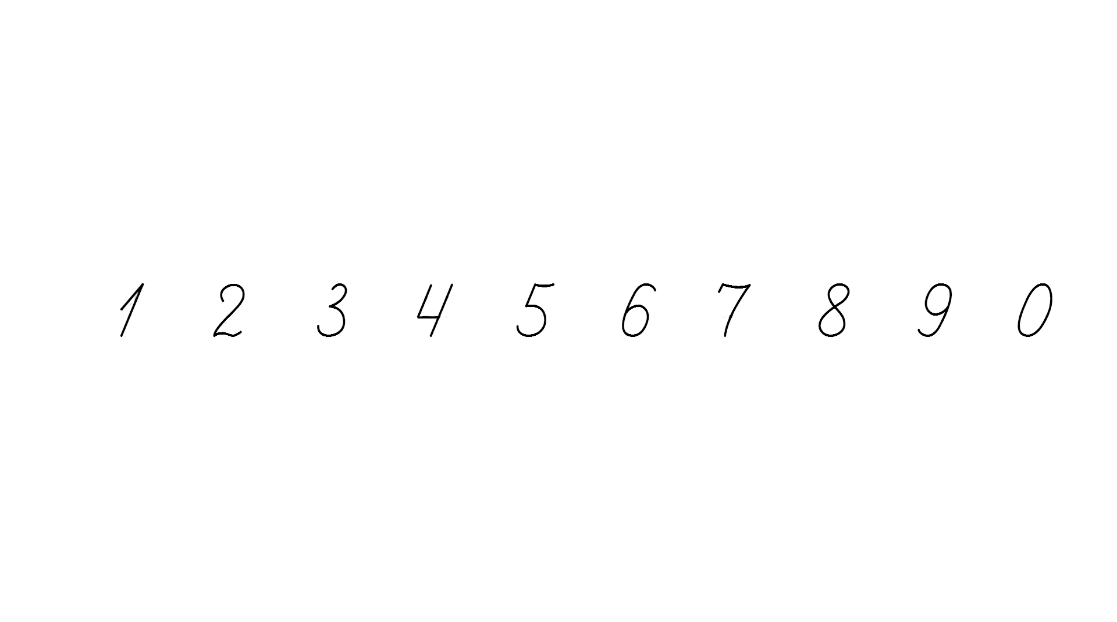 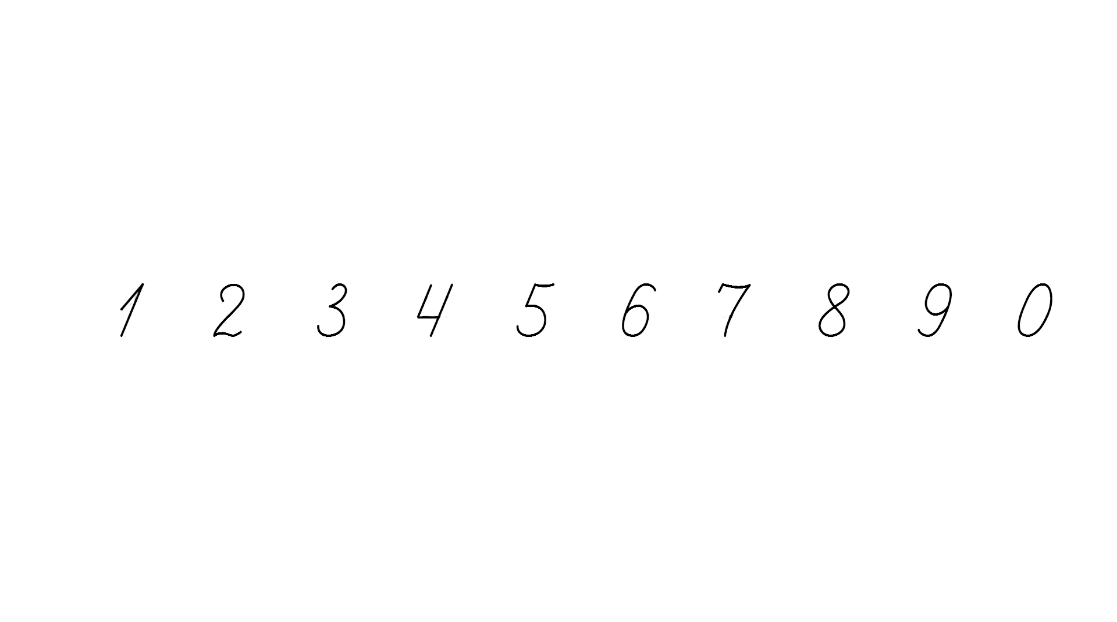 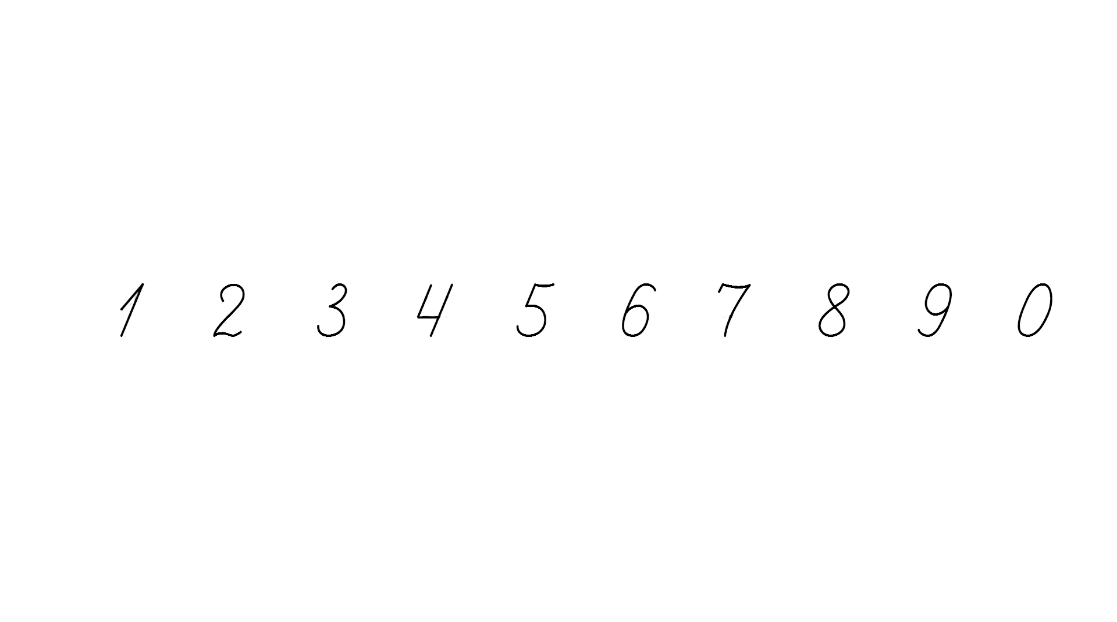 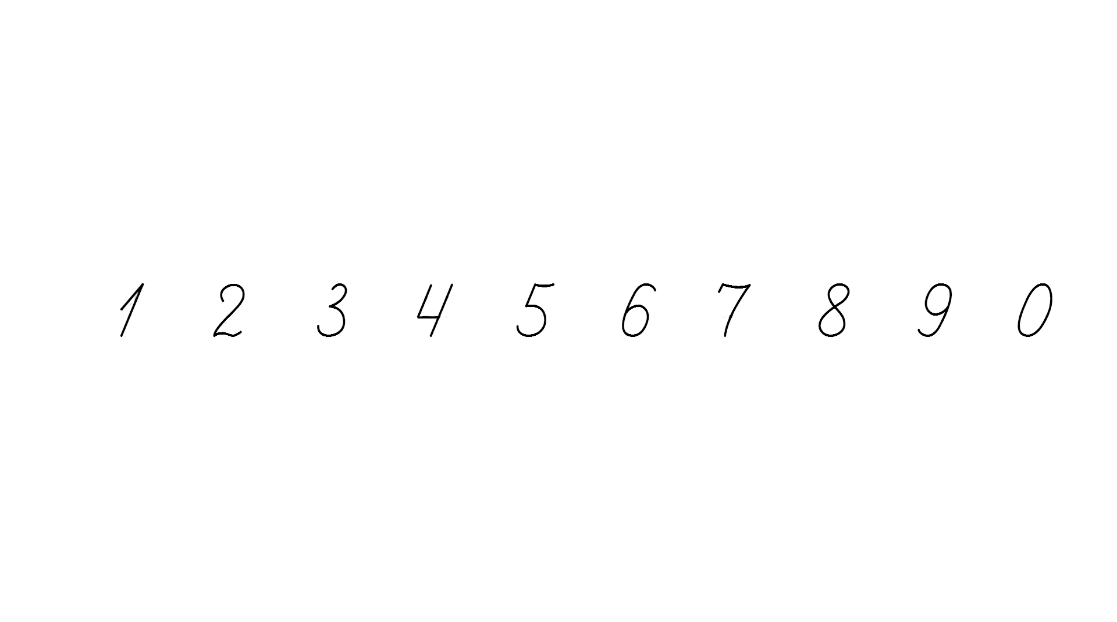 Зошит.
Сторінка
26
Робота в зошиті
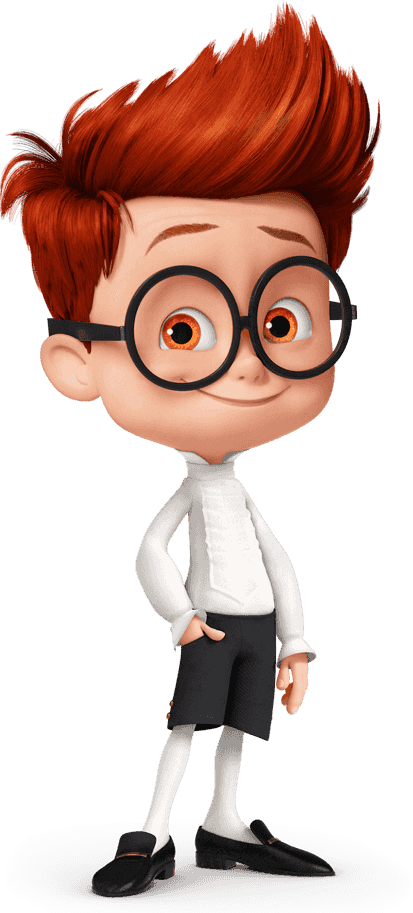 «Засели мешканців» у «числовий будинок» 
(запиши пропущені числа та домалюй кружечки).
10
3
7
8
2
4
6
5
5
9
1
Зошит.
Сторінка
26
Робота в зошиті
Постав точки в таблиці праворуч так, 
як розміщено квіти в таблиці ліворуч.
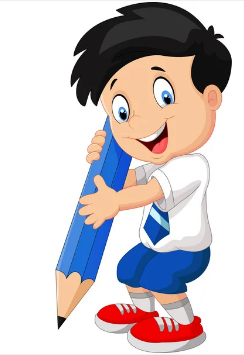 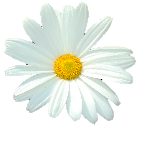 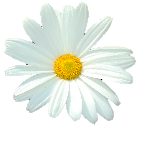 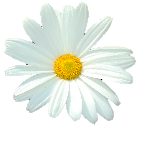 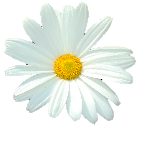 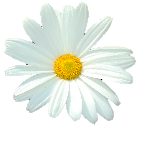 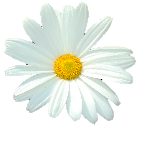 Зошит.
Сторінка
26
Порівняння
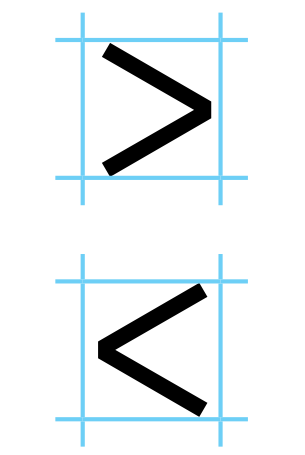 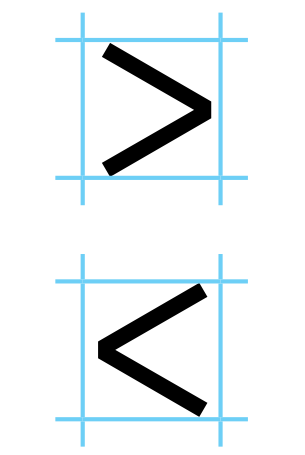 7
5
3
4
>
<
Віршована задача
Дев'ять яблук з’їв Семенко
І одне – мала Оленка.
Друзі, ви б не полічили,
Скільки яблук діти з’їли?
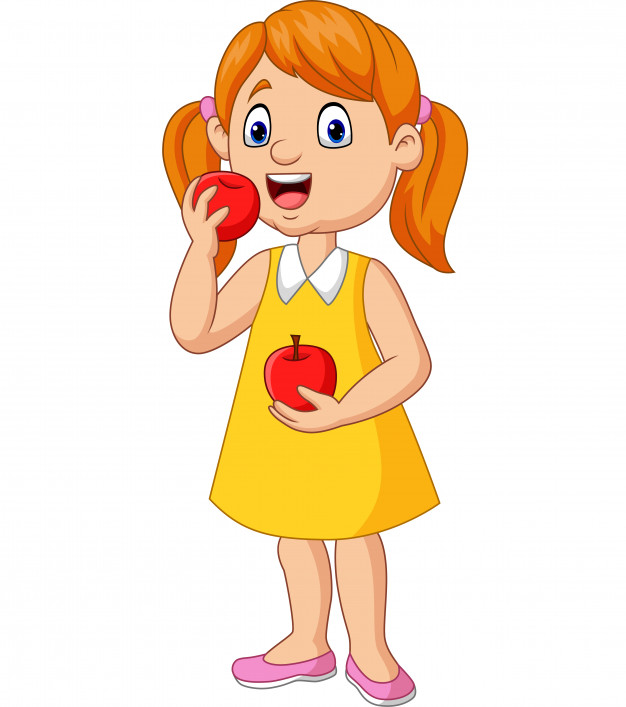 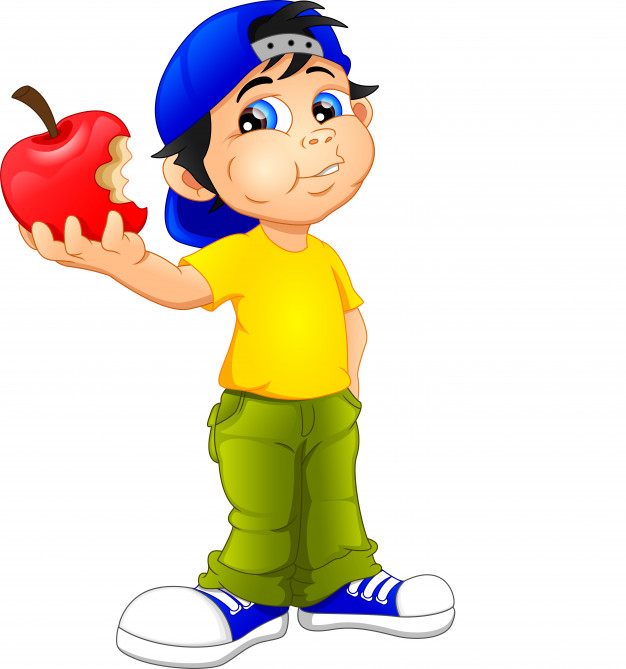 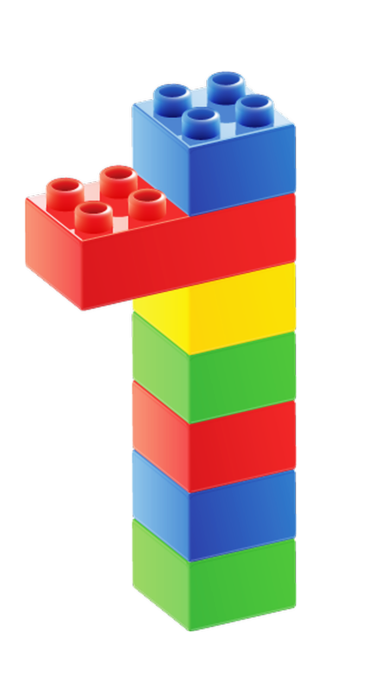 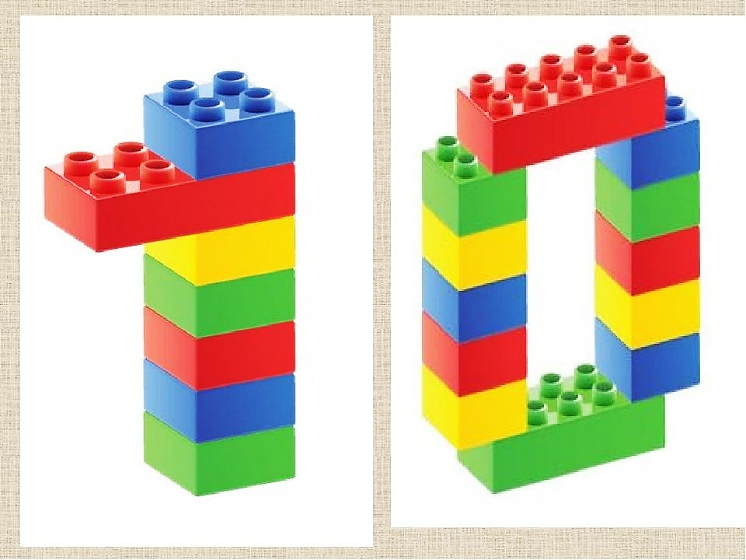 Рефлексійна вправа «Дерево зростання»
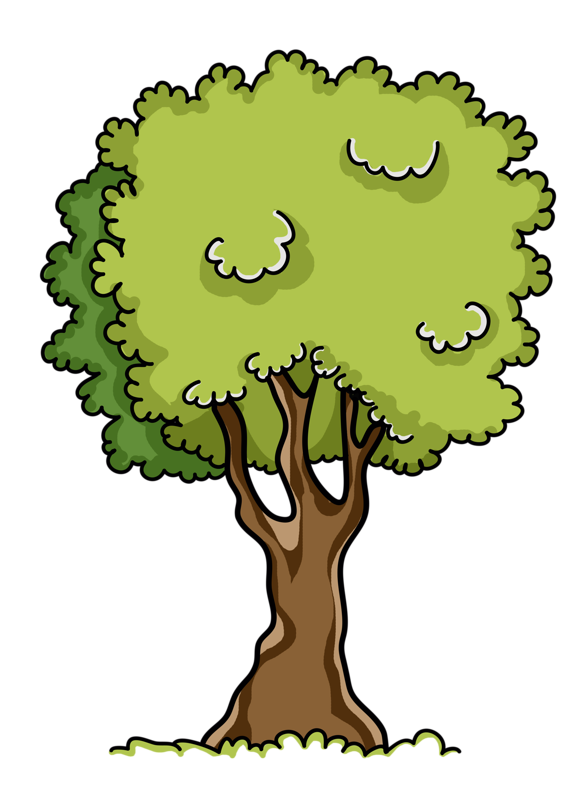 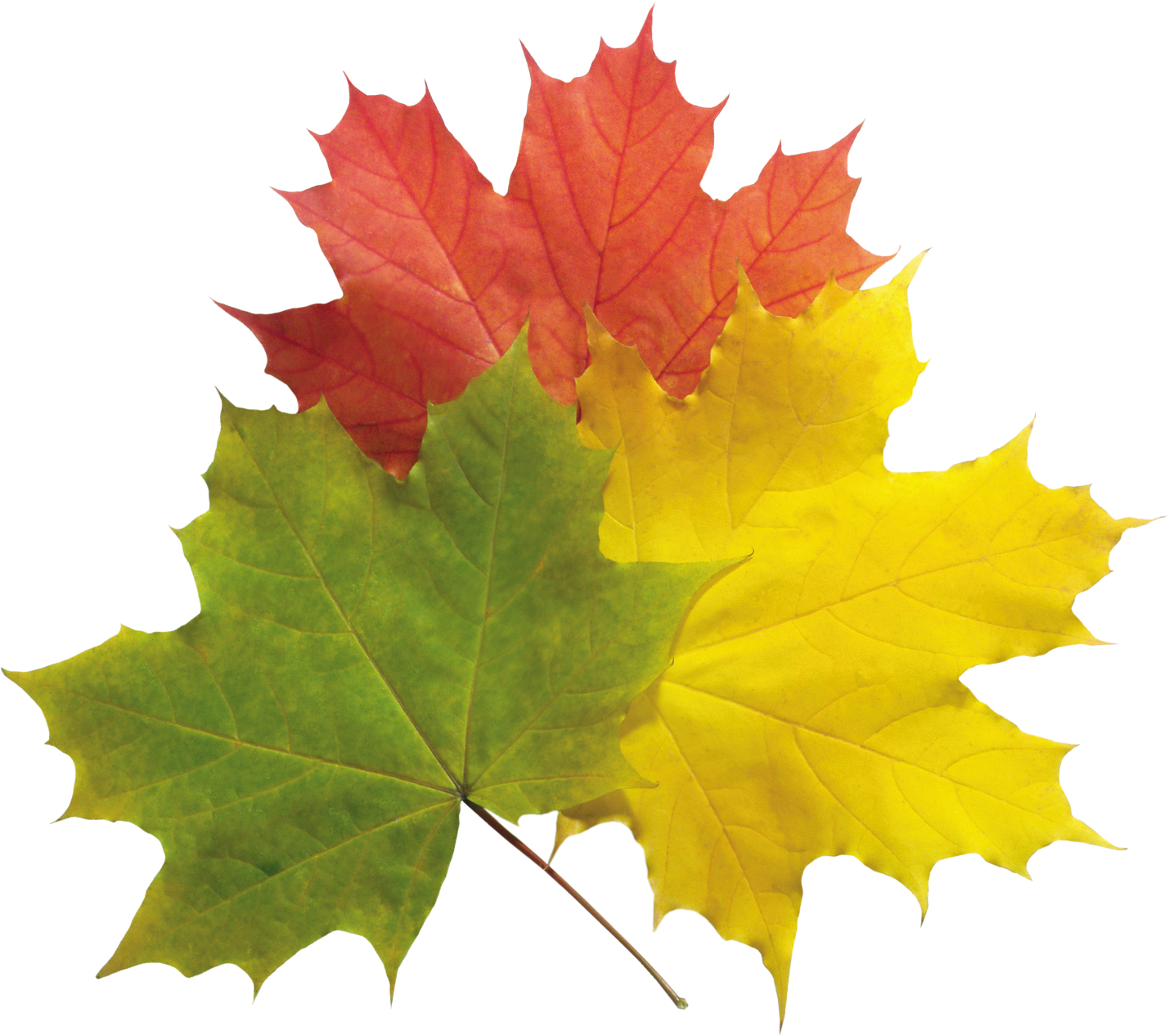 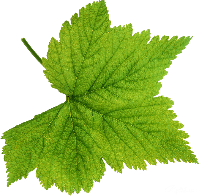 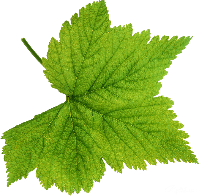 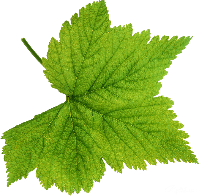 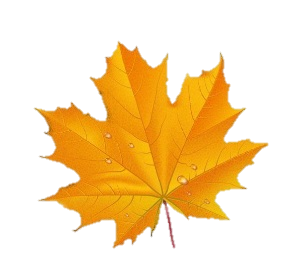 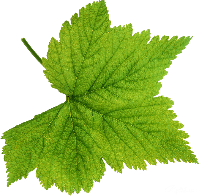 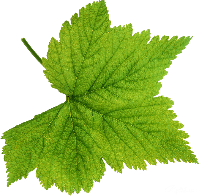 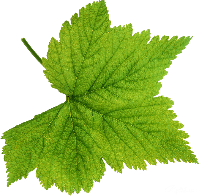 не сподобалось
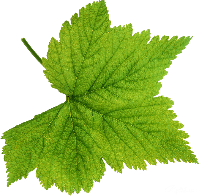 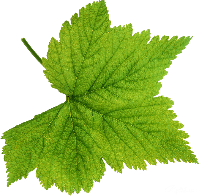 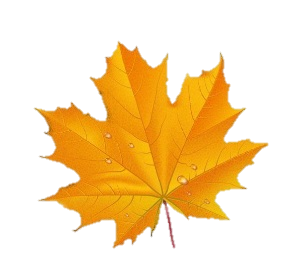 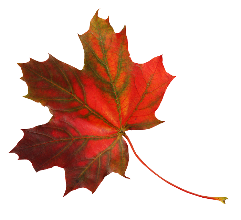 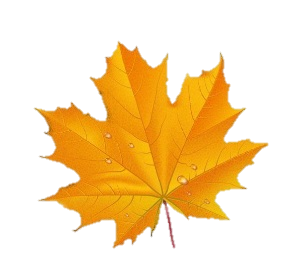 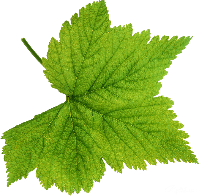 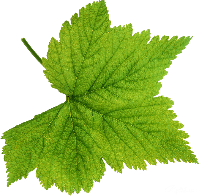 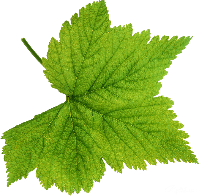 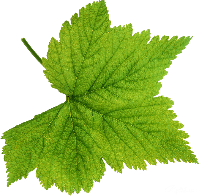 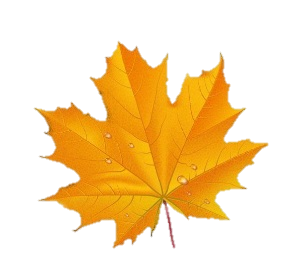 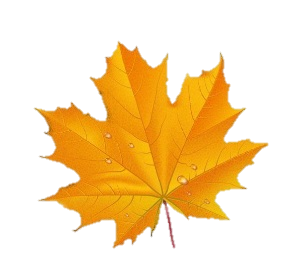 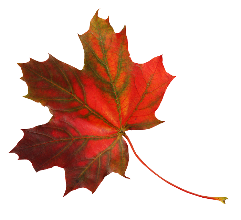 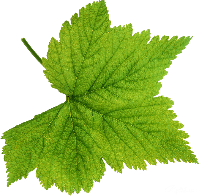 сподобалось
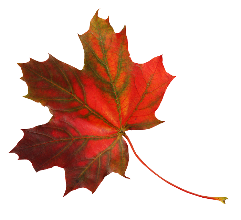 дуже сподобалось